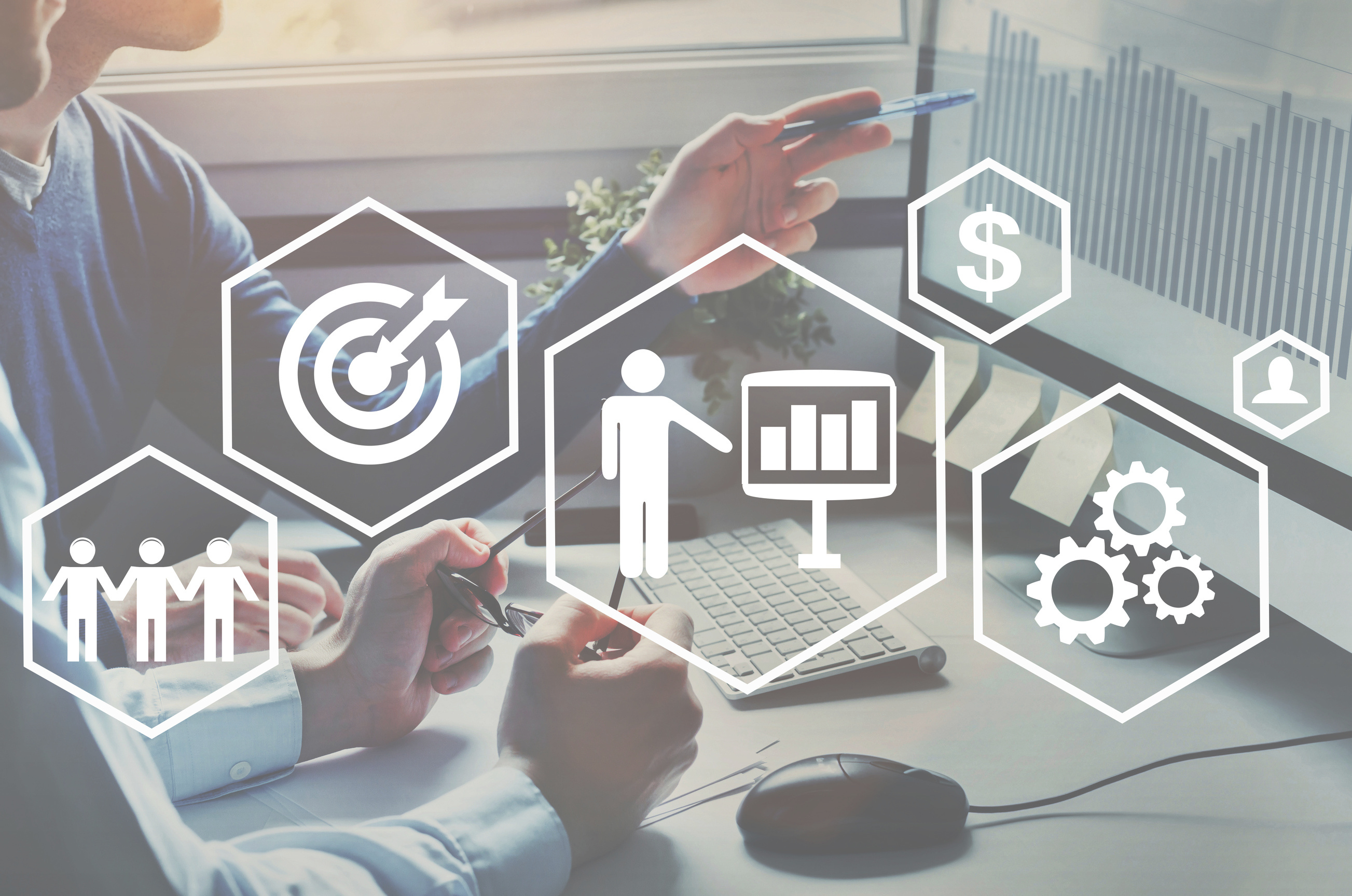 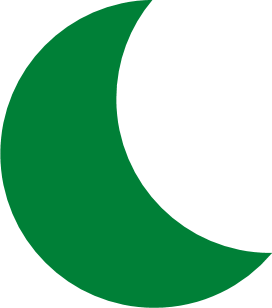 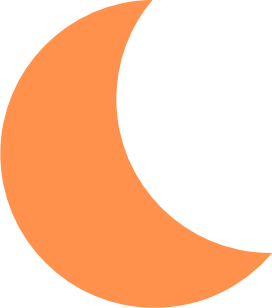 LSIP
LSIP
BERKSHIRE
OXFORDSHIRE
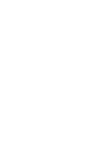 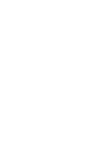 SHAPING THE FUTURE WORKFORCE
SHAPING THE FUTURE WORKFORCE
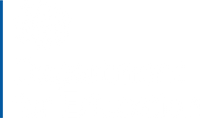 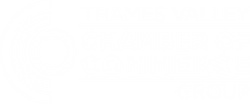 LOCAL SKILLS IMPROVEMENT
PLANs
Emerging 
Priorities
31st March 2023
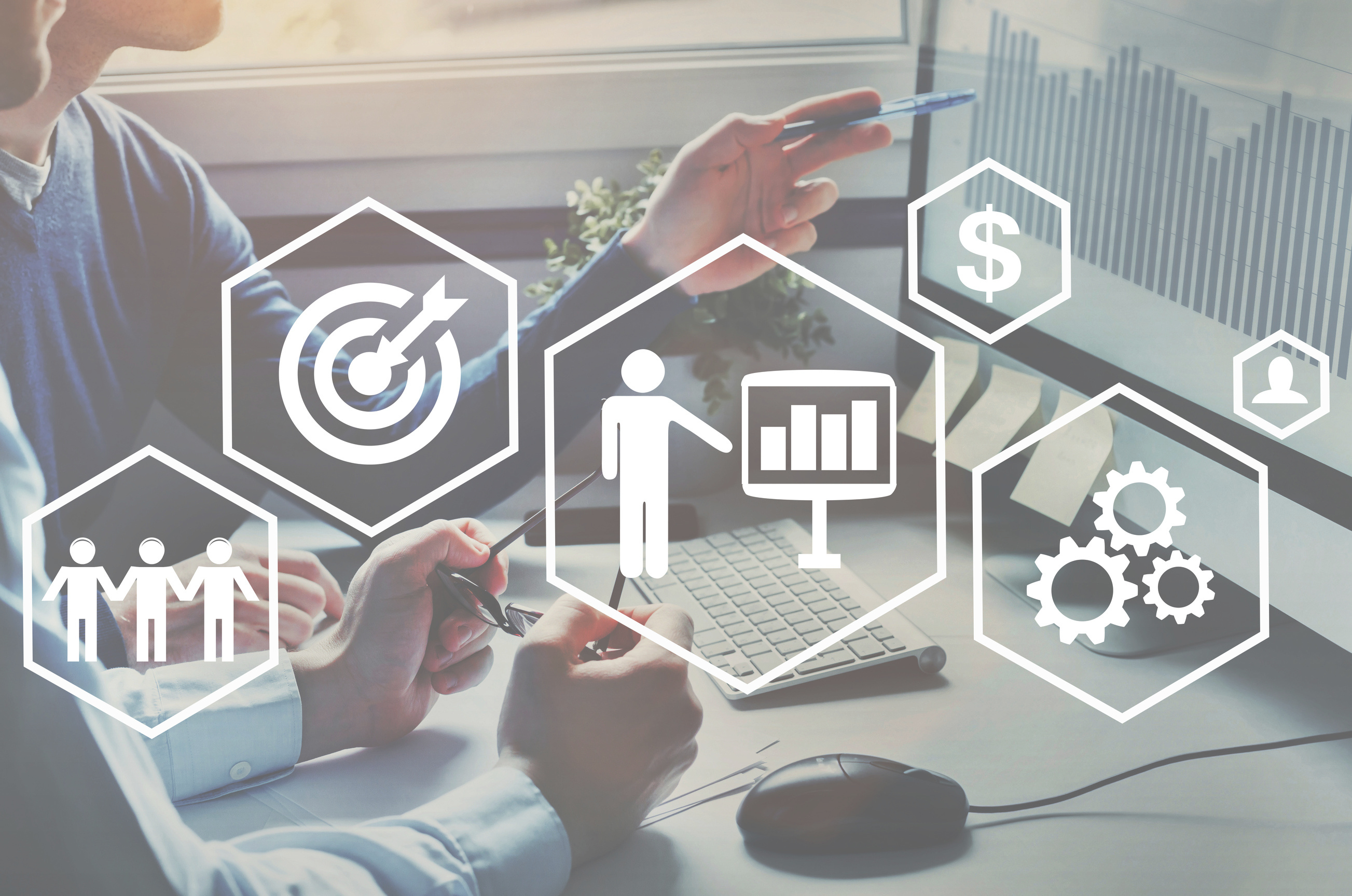 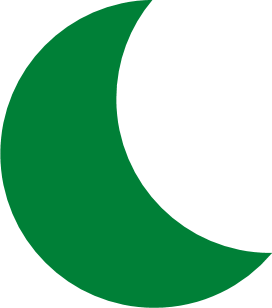 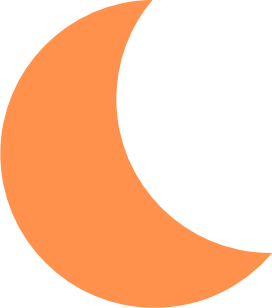 LSIP
LSIP
OXFORDSHIRE
BERKSHIRE
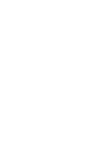 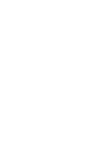 SHAPING THE FUTURE WORKFORCE
SHAPING THE FUTURE WORKFORCE
OVERVIEW
The Berkshire and Oxfordshire Local Skills Improvement Plans are three-year reviews of and plans for skills to meet the current and future needs of businesses.

We are working with employers, education and training providers and other local partners to identify priorities for change to ensure post-16 technical education and training better prepares employees for the modern workplace. 

We are inviting employers to actively shape their future workforce.
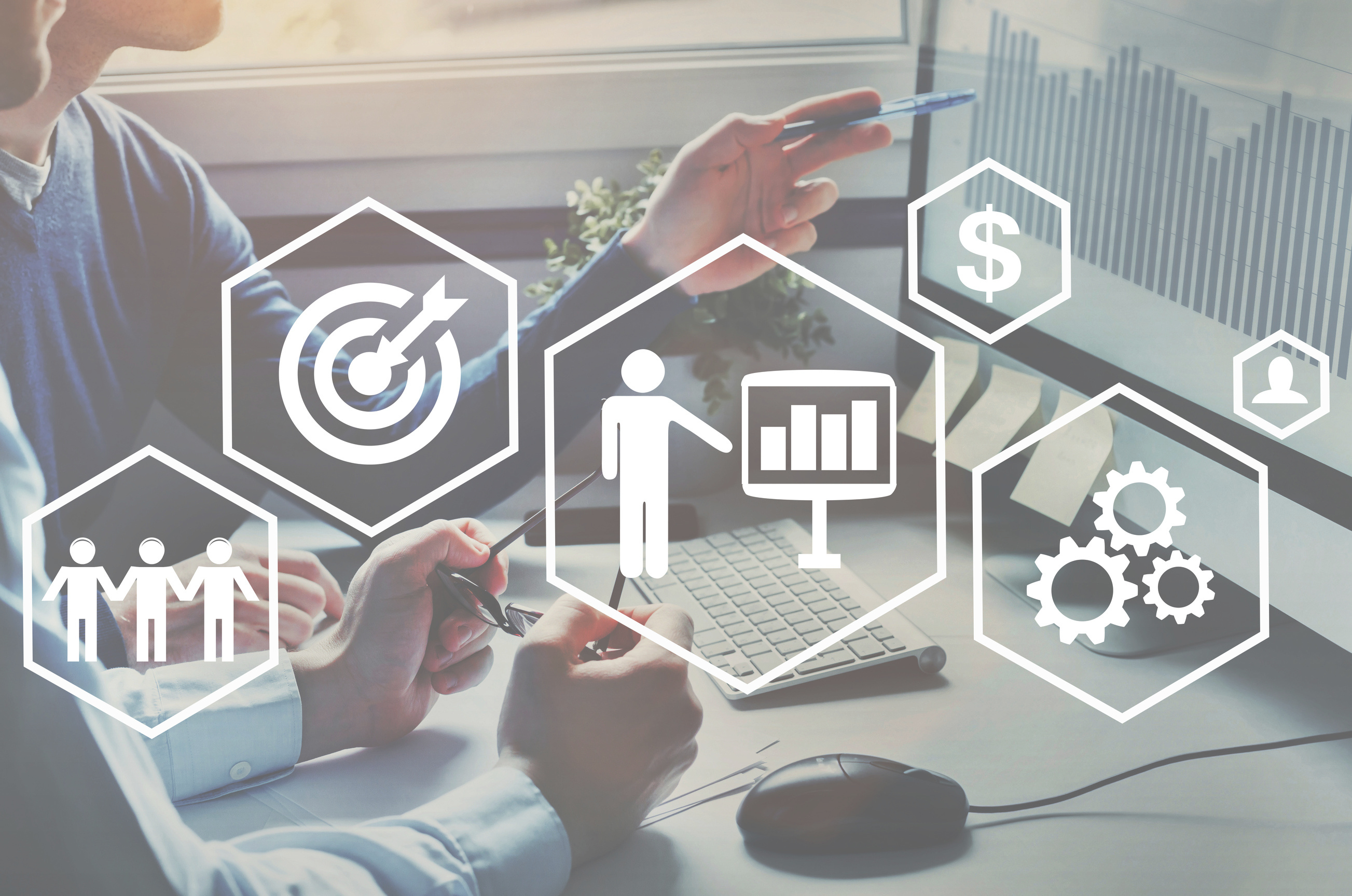 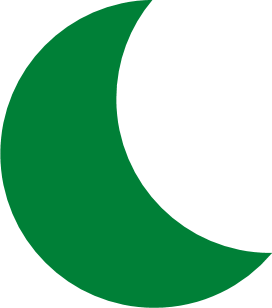 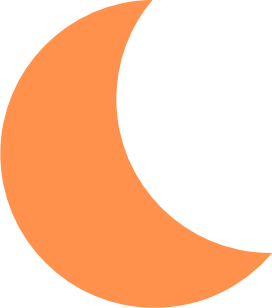 LSIP
LSIP
OXFORDSHIRE
BERKSHIRE
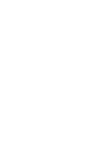 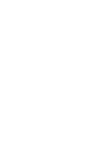 SHAPING THE FUTURE WORKFORCE
SHAPING THE FUTURE WORKFORCE
PURPOSE
Communicate the voice of local business, loudly and coherently, to influence change in the local education and training offer.

Identify priorities for change in local education and training offer.

Develop long-lasting systems and structures to strengthen the collaboration between local business and training providers, to provide better skills solutions.

To amplify the Thames Valley Business Voice in skills policy
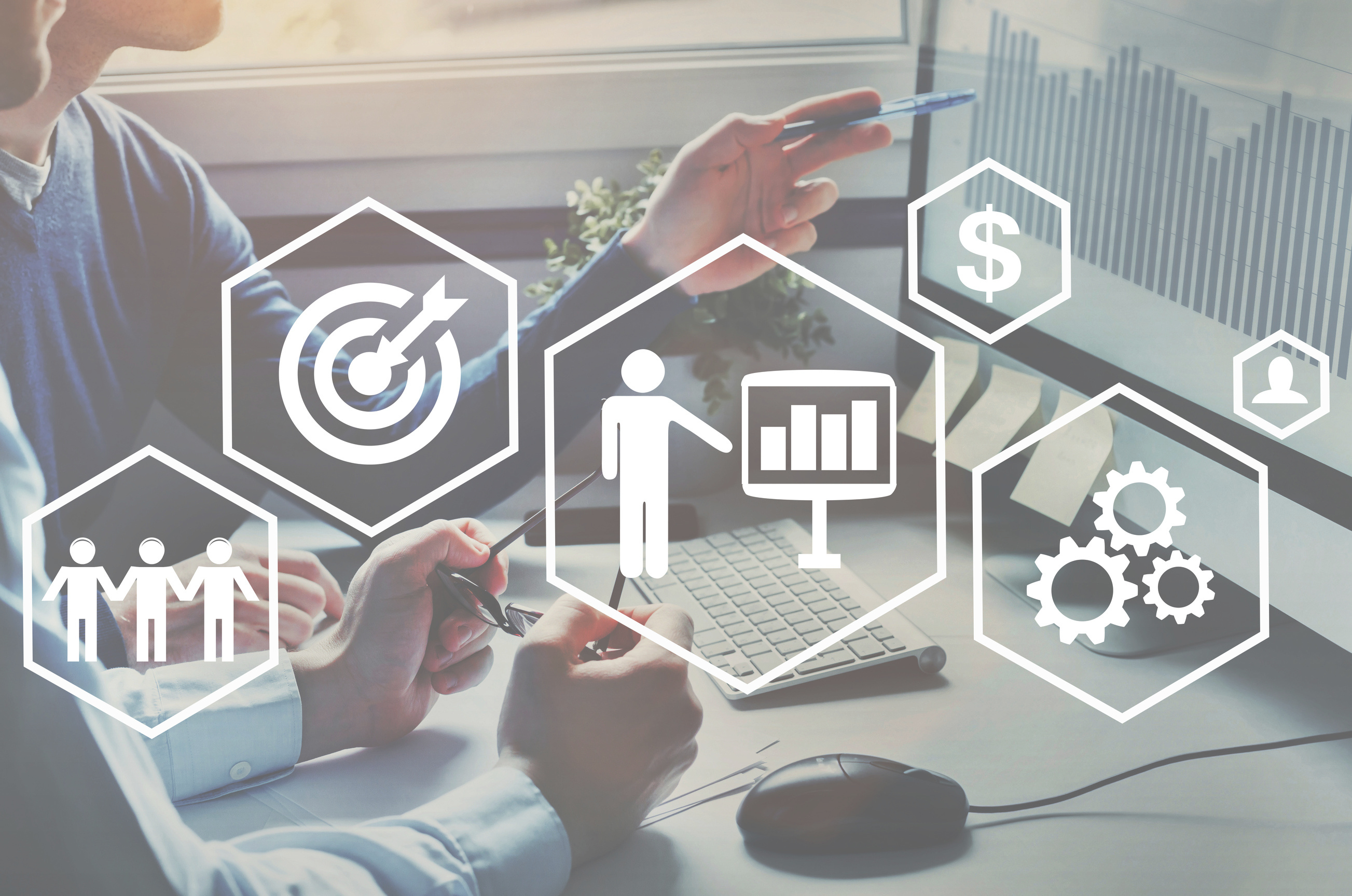 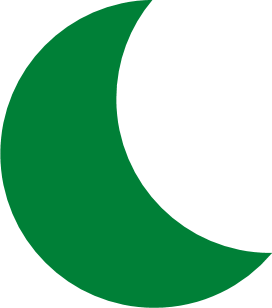 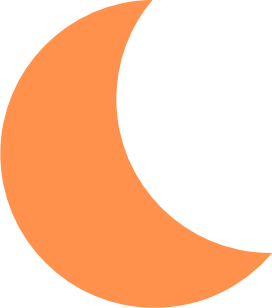 LSIP
LSIP
OXFORDSHIRE
BERKSHIRE
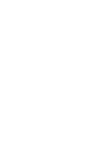 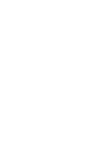 SHAPING THE FUTURE WORKFORCE
SHAPING THE FUTURE WORKFORCE
LSIP
The following slides do not set out the entire and eventual content of the LSIPs; background data work and conversations with employers continue.

This presentation sets out the emerging high level priorities, and what we have found out so far. All feedback is welcome as we continue to develop these themes and actions.
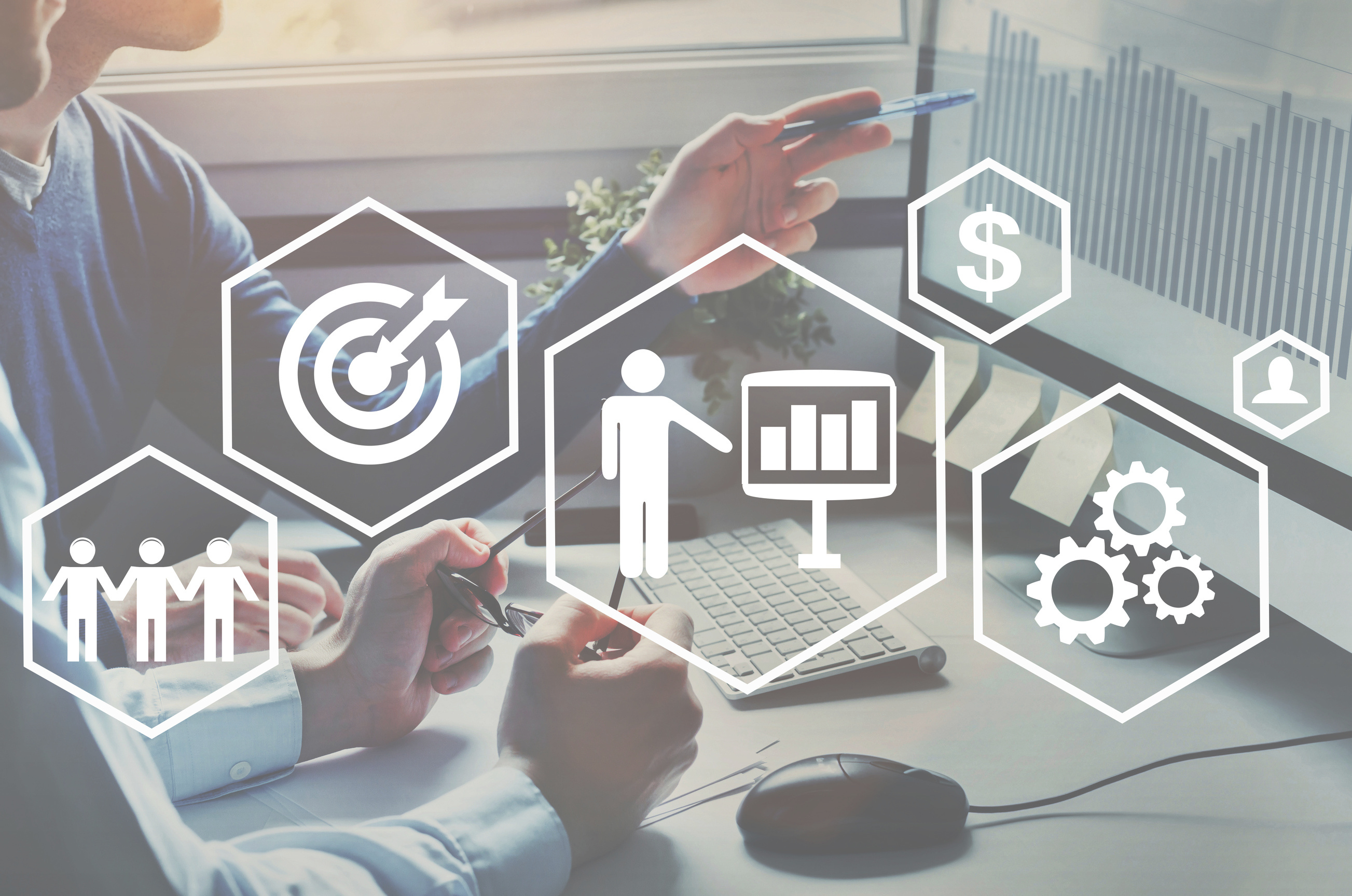 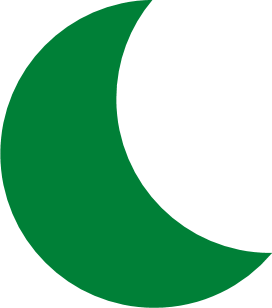 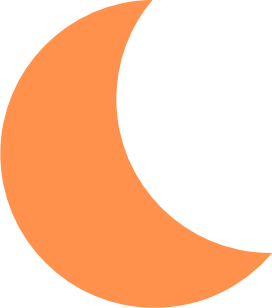 LSIP
LSIP
OXFORDSHIRE
BERKSHIRE
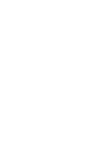 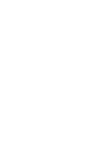 SHAPING THE FUTURE WORKFORCE
SHAPING THE FUTURE WORKFORCE
ACCOMPLISHMENTS
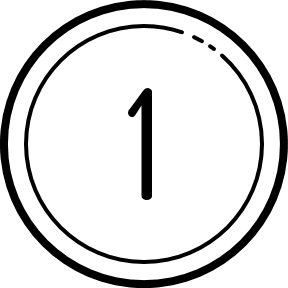 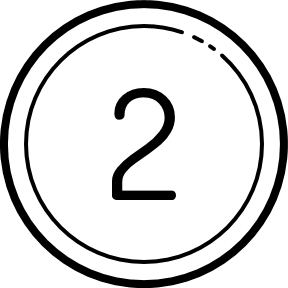 Engaged with over 500 employers
Worked with the LEPs to provide, update and analyse local economic and skills data
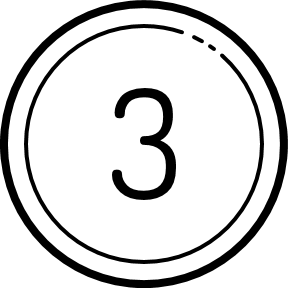 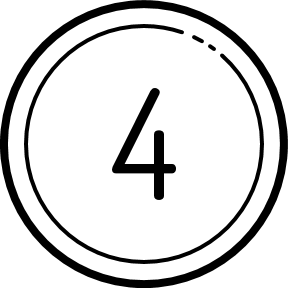 Worked with partners such as Trade Bodies, Careers providers and other Employer Representative Bodies
Commissioned further research with the University of Reading
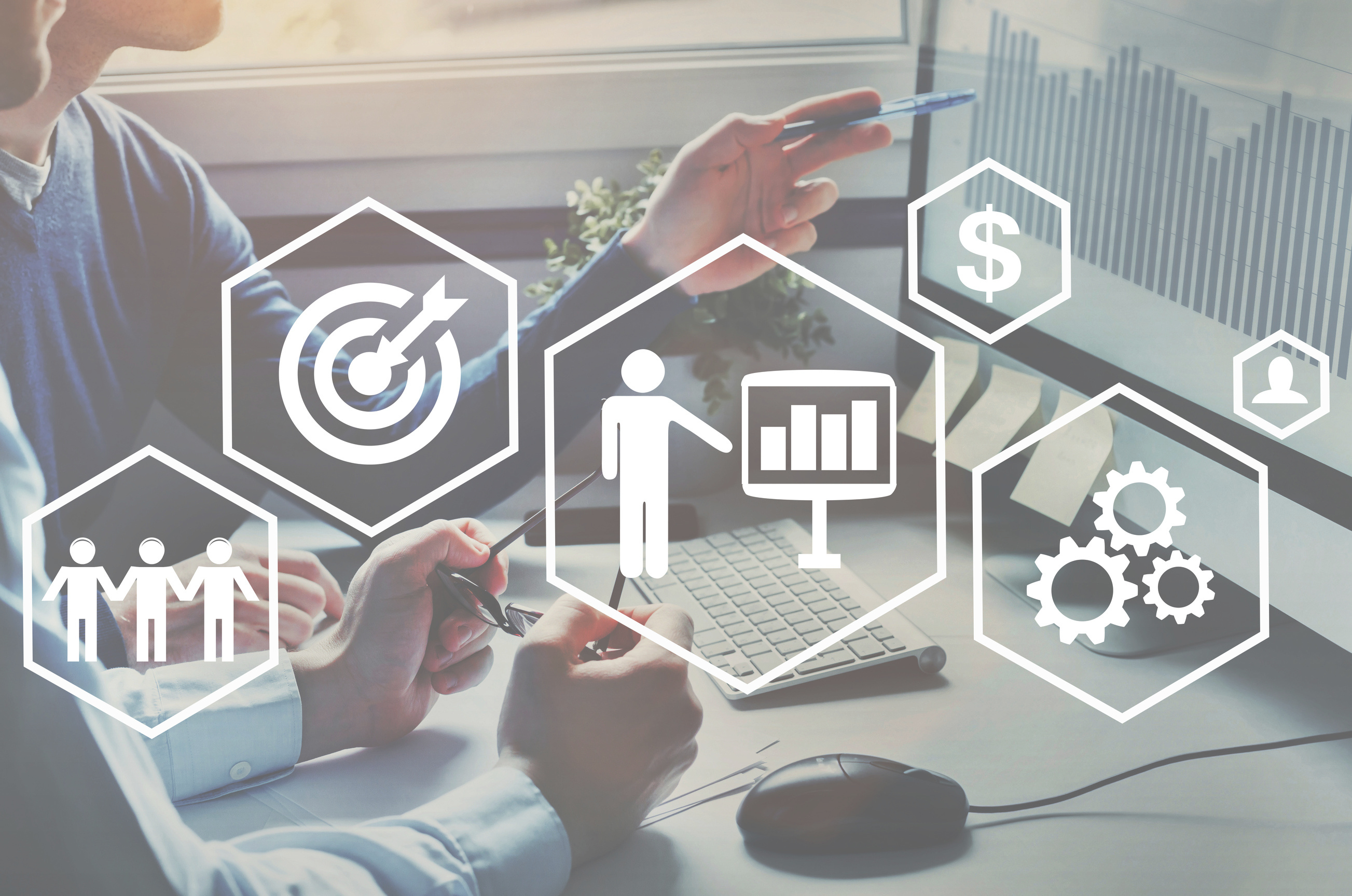 INWARD INVESTMENT
NATIONAL EDUCATION POLICY
PERCEPTIONS OF YOUNG PEOPLE
IMPACT OF BREXIT
PERCEPTIONS OF SCHOOL CURRICULUM
AFTER EFFECTS OF PANDEMIC
LABOUR MARKET INTELLIGENCE
COST OF LIVING
INFLEXIBILITIES IN NATIONAL SKILLS FUNDING
HARD TO RECRUIT ROLES
SUPPLY OF LEARNERS
ECONOMIC TRENDS
BUSINESS GROWTH POLICY
PARENTAL  AND INDIVIDUAL EXPECTATIONS
EXISTING EMPLOYERS' SKILLS GAPS HAMPERING PRODUCTIVITY
JOB APPLICANTS LACKING SKILLS
SKILLS GAPS BECAUSE OF NEW PROCESSES, MACHINERY OR REGULATIONS
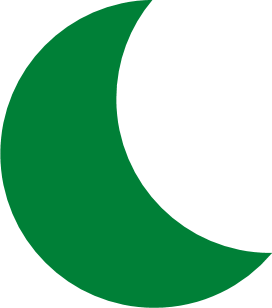 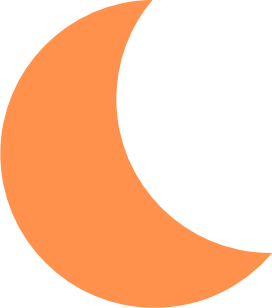 LSIP
LSIP
OXFORDSHIRE
BERKSHIRE
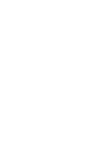 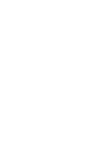 SHAPING THE FUTURE WORKFORCE
SHAPING THE FUTURE WORKFORCE
The LSIP ‘hopper’ SCOPE AND PURPOSE
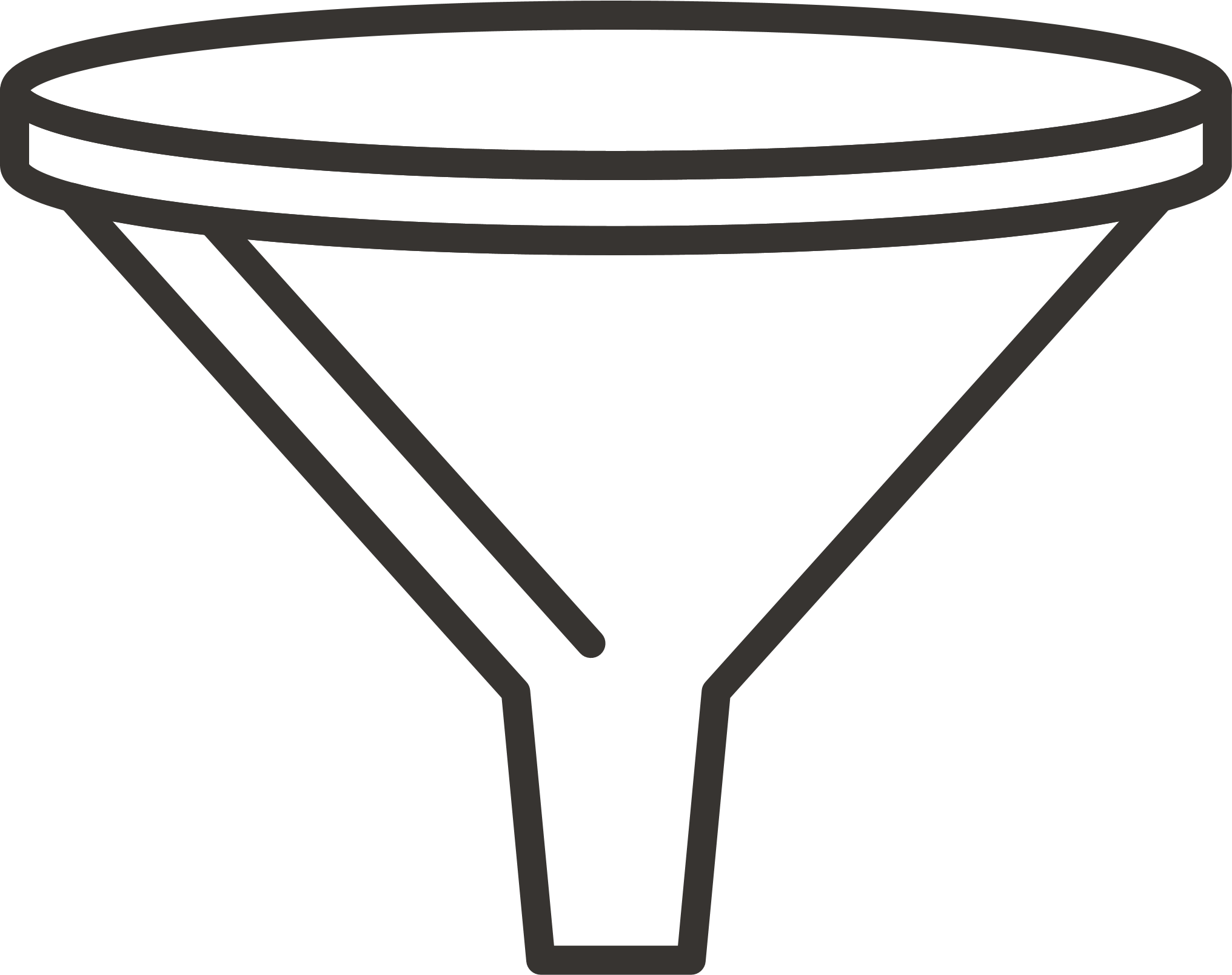 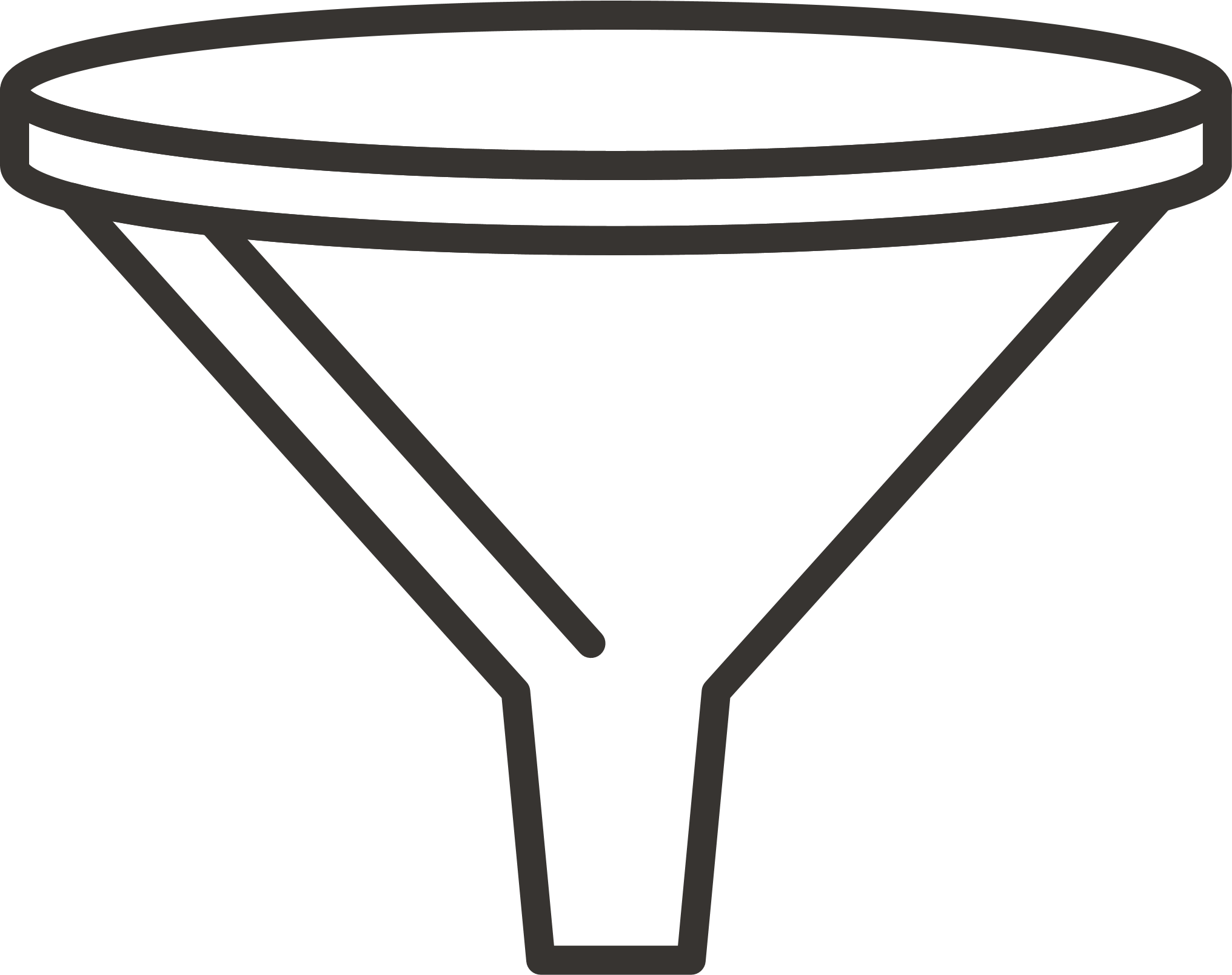 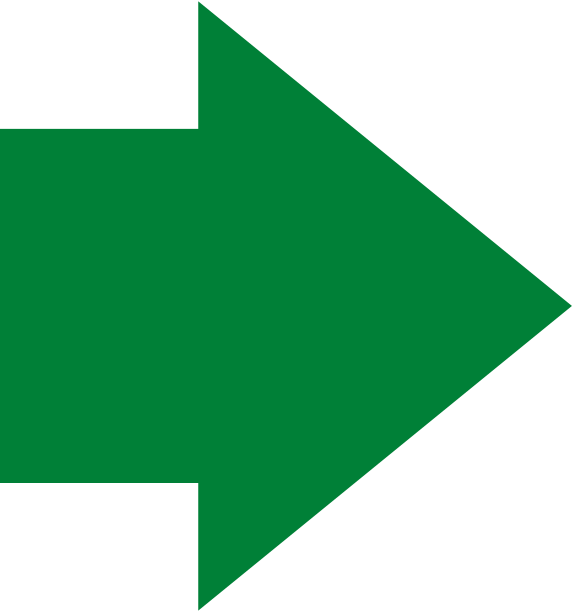 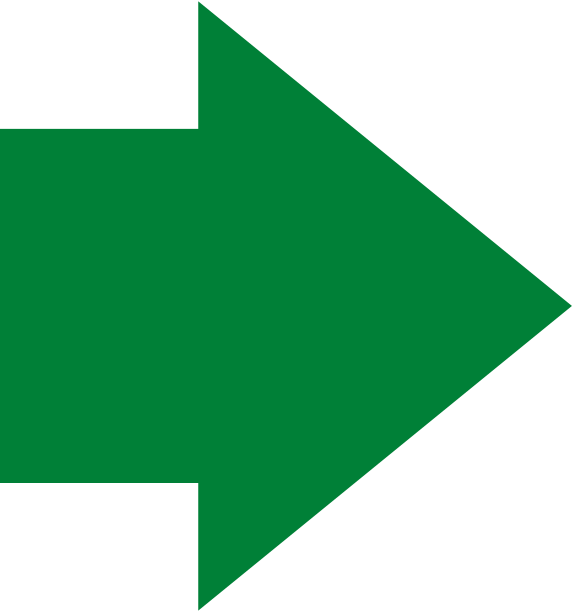 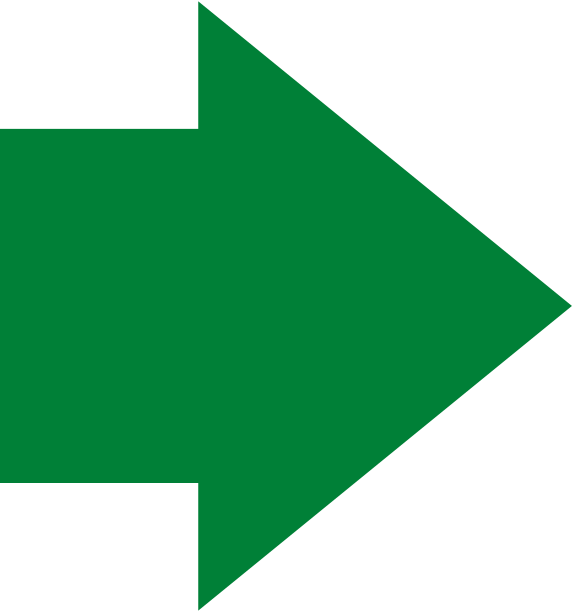 New or different Qualifications; Expansion of Training courses; 
New or Different Skills, Knowledge and Behaviours in Further Education & Training;
New investments in FE Education & Training Capacity (e.g. Staff Training and Capital Investment) 
Changes in Local Skills Systems
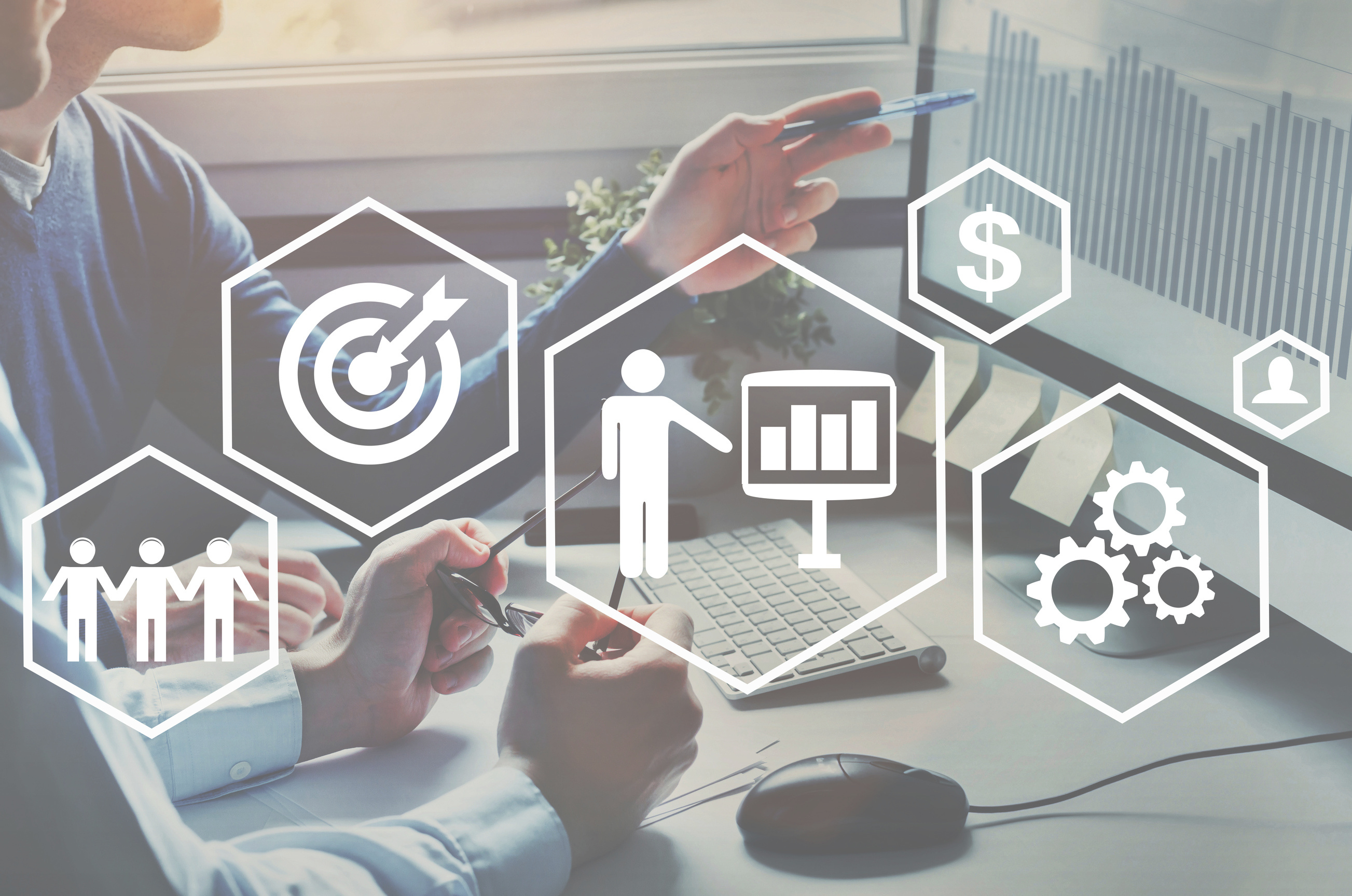 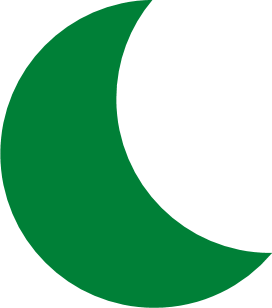 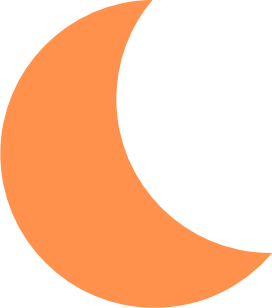 LSIP
LSIP
OXFORDSHIRE
BERKSHIRE
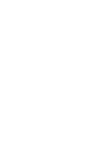 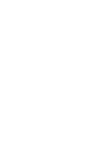 SHAPING THE FUTURE WORKFORCE
SHAPING THE FUTURE WORKFORCE
STRUCTURE
OF EMERGING THEMES
1. Priority Sectors and Emerging Priorities for Change

Looking into identified Priority Sectors as well as Cross Sector Themes of Transferable Employability; Engineering Maintenance & Repair; Business & Administration; Leadership & Management; Skills for a Net Zero Economy and Digitalisation

For Each Sector Priority:
Recruitment Difficulties in the following Job Roles: skills and labour shortage (entry level and mid level)
Existing Staff- skills gaps and upskilling

2. Local Skills Systems and Emerging Priorities for Change

Some emerging themes and priorities for action
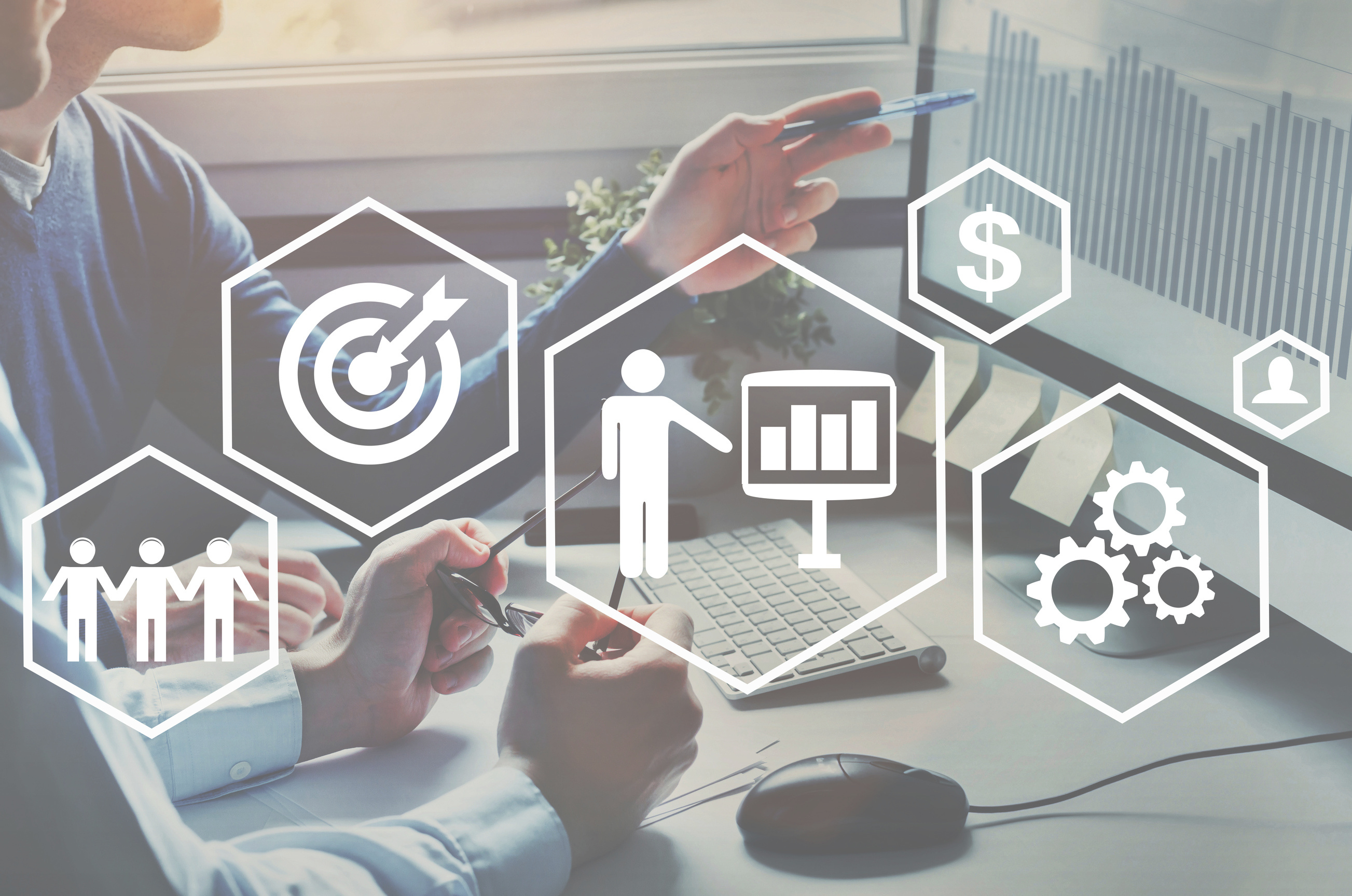 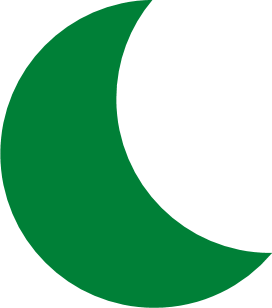 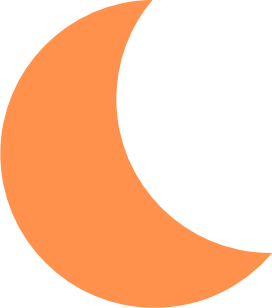 LSIP
LSIP
OXFORDSHIRE
BERKSHIRE
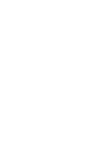 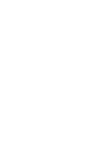 SHAPING THE FUTURE WORKFORCE
SHAPING THE FUTURE WORKFORCE
PRIORITY SECTORS
These were initially identified through an interrogation of previous skills research and insights, including the Local Skills Report, 2022 and have evolved through work to date (changes since November 2022 in bold)
BERKSHIRE
OXFORDSHIRE
Creative (Screen Industries), Construction and Built Environment, 
Health and Life Sciences,
Care,
Transport & Logistics, 
Digital (ICT)
Construction and Built Environment,
Health and Life Sciences,
Care,
Hospitality & Visitor Economy, Manufacturing (Science and Innovation), 
Transport and Logistics,
Digital (ICT)
Cross Sector Themes of Transferable Employability; Business & Administration; Leadership & Management; Skills for a Net Zero Economy and Digitalisation
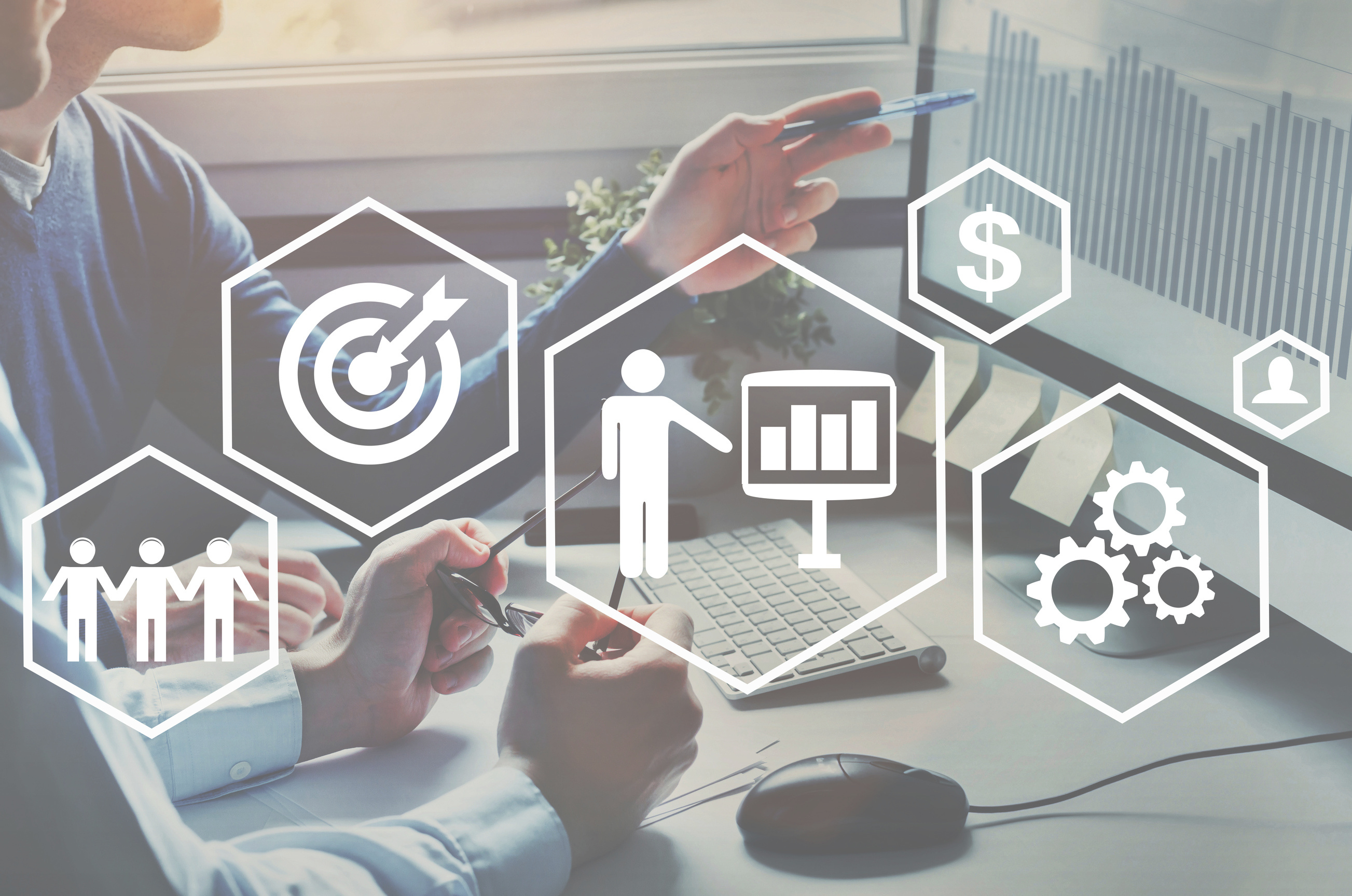 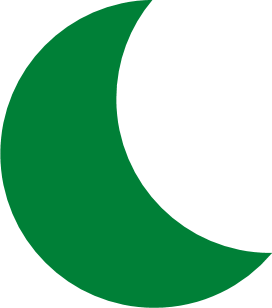 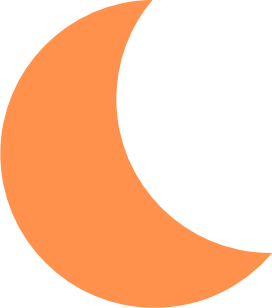 LSIP
LSIP
OXFORDSHIRE
BERKSHIRE
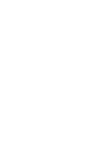 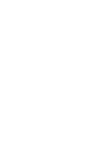 SHAPING THE FUTURE WORKFORCE
SHAPING THE FUTURE WORKFORCE
TRANSPORT & LOGISTICS
Recruitment Difficulties
Skills Gaps and Upskilling (Existing Staff)
Heavy Vehicle Service & Maintenance Technician Level 3
HGV Goods Drivers
Supply Chain Practitioner Level 3
Logistics Operations Procurement Manager L4
Understanding warehouse layouts
Using the key principles of Continuous Improvement (CI) Management and Problem Solving
Using IT systems for the supply chain; Excel and company and customer systems
Key legislation, policies and procedures that influence the supply chain: health and safety, environmental, sustainability and others relevant to the business context such as large goods vehicle (LGV) driver hours, customs and trade regulations, and food safety/safe manufacturing practices
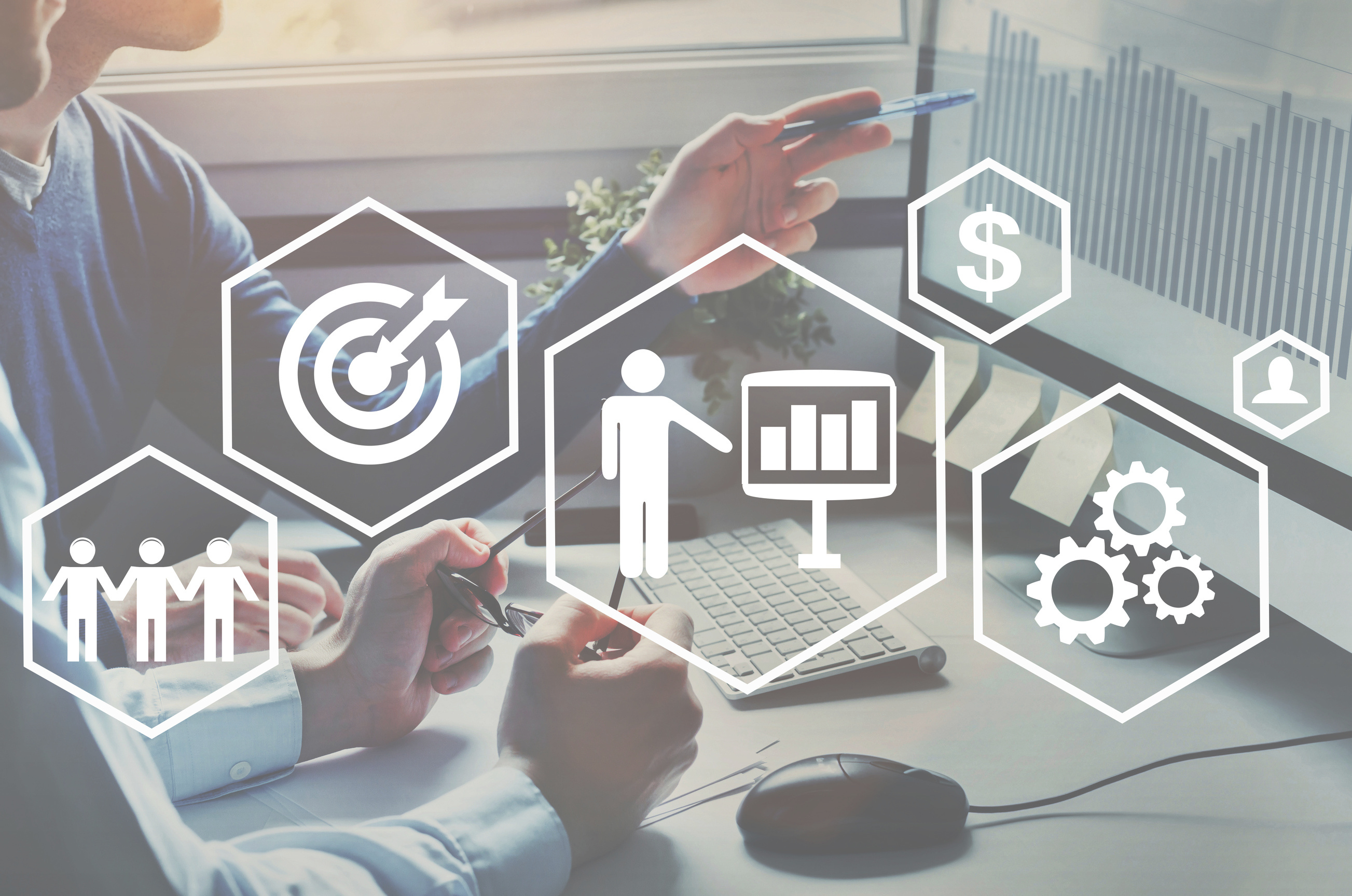 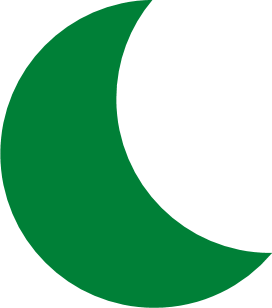 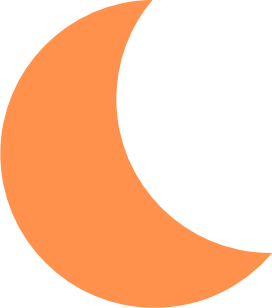 LSIP
LSIP
OXFORDSHIRE
BERKSHIRE
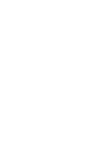 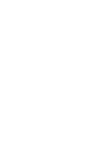 SHAPING THE FUTURE WORKFORCE
SHAPING THE FUTURE WORKFORCE
HEALTH & LIFE SCIENCES
Recruitment Difficulties
Skills Gaps and Upskilling (Existing Staff)
Healthcare Science Assistant Level 2
Laboratory Technician Level 3
Science Technician (Metrology) Level 3
Healthcare Science Associate Level 4
Technician Scientist (Level 5)
Senior Metrology Technician (Level 5)

Diagnostic Radiographer (Integrated Degree)
Occupational Therapist (Integrated Degree)
Registered Nurse (integrated Degree)
Providing routine testing and technical support (e.g. for batch testing)
Perform specified methodologies- weighing, pipetting to provide reliable data
Use standard software packages and applications
Use Laboratory Information Management systems
Use Health Care Information Management Systems
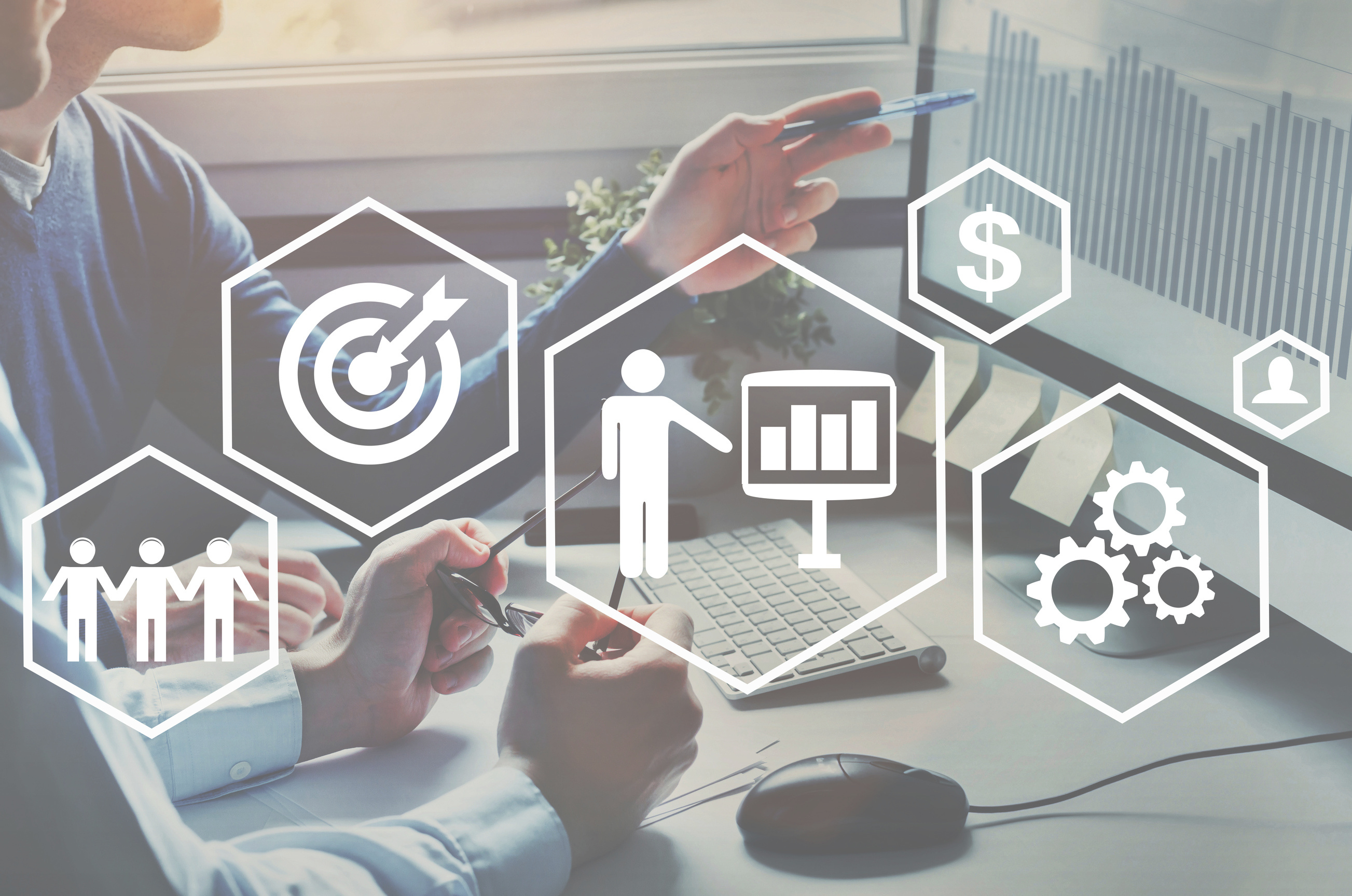 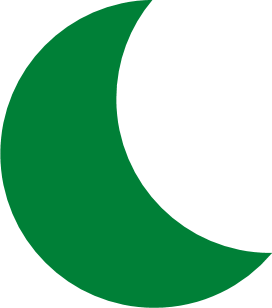 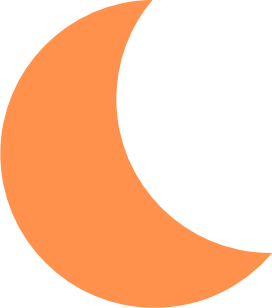 LSIP
LSIP
OXFORDSHIRE
BERKSHIRE
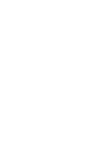 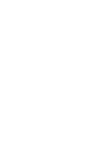 SHAPING THE FUTURE WORKFORCE
SHAPING THE FUTURE WORKFORCE
CONSTRUCTION
& BUILT ENVIRONMENT
Recruitment Difficulties
Skills Gaps and Upskilling (Existing Staff)
Occupational Priorities: Public and Private Sector Buildings and Domestic

Refrigeration Air Conditioning and Heat Pump Engineering Technician Level 3
Building Services Engineering Service & Maintenance Level 3
Facilities Manager level 4
Smart Home Technician
BEMs- Building Energy Management Systems (energy efficiency)
BIMs
Meet energy and cost reduction objectives and targets within the context of wider sustainability commitments
Installing, configurating, calibrating and troubleshooting a range of electronically connected Digital Home Technologies
Dual Fuel Smart Meter Installation
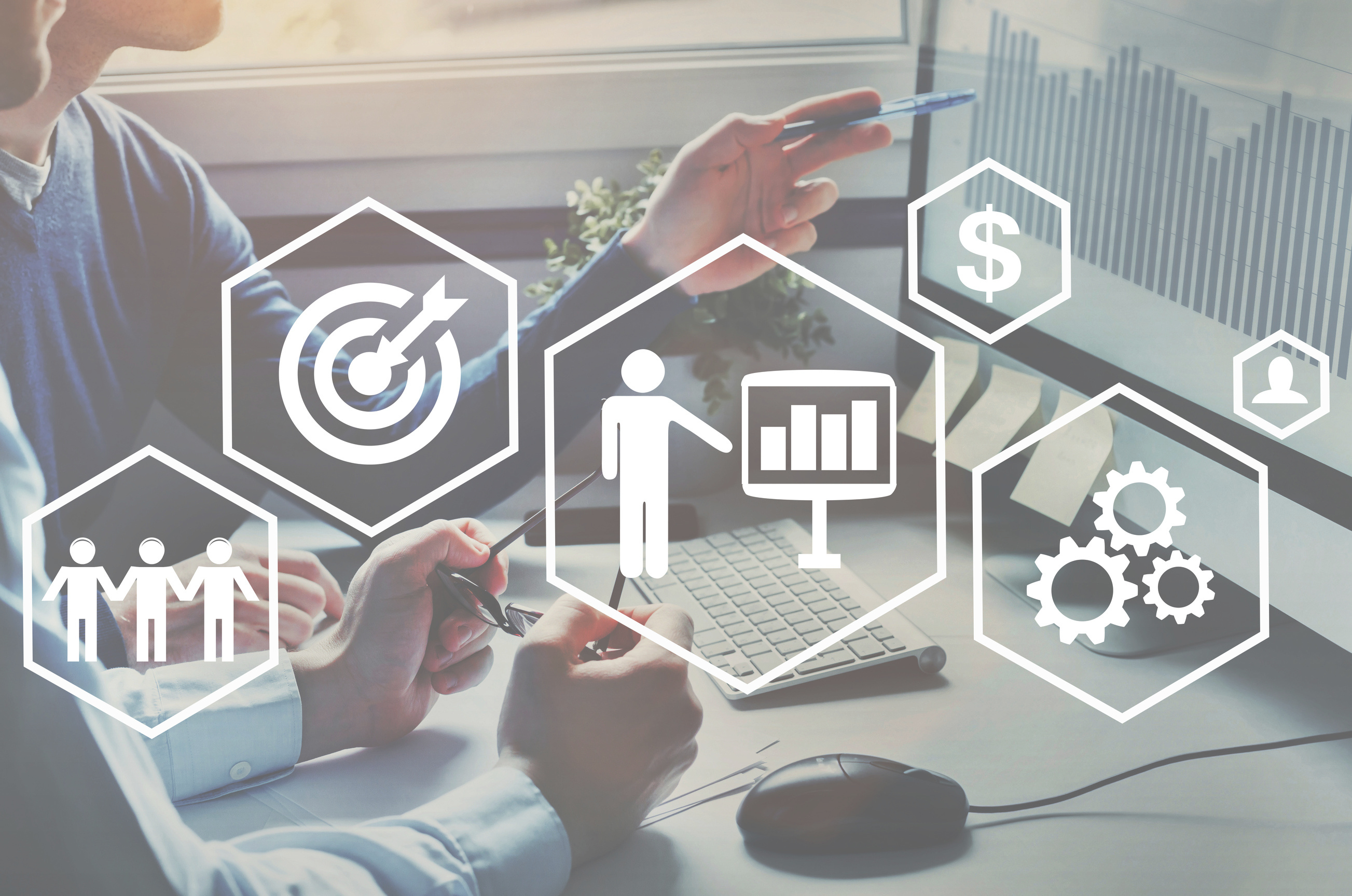 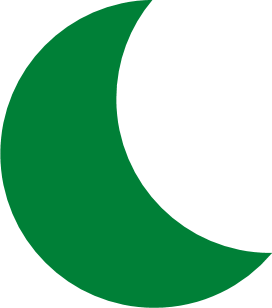 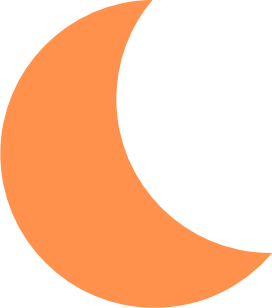 LSIP
LSIP
OXFORDSHIRE
BERKSHIRE
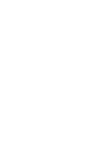 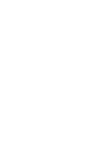 SHAPING THE FUTURE WORKFORCE
SHAPING THE FUTURE WORKFORCE
CONSTRUCTION
& BUILT ENVIRONMENT
Recruitment Difficulties
Skills Gaps and Upskilling (Existing Staff)
Bricklayer
Grounds Maintenance
Electricians
Plumbers
Domestic Electrician Level 3 (including new training in domestic heat pumps, solar panels and EV Charging)
Low carbon Heating Technician (L3) (Standard in development) 
Plasterers and Dry Liners
CAD (Computer Aided Design)
Thermal Imaging
Retrofitting
Fire and security systems for electricians
H&S- SSST SMST
NVQ's
Installers and engineers for other heating systems which provide an alternative to traditional gas/oil boilers – these are due to be phased out by 2027 
Ground and air source heat pumps – installation and repair. 
Digital skills such as the use of tablets on site, use of digital platforms for capturing work, ability to access and use on-line training packages
Coaching & mentoring skills
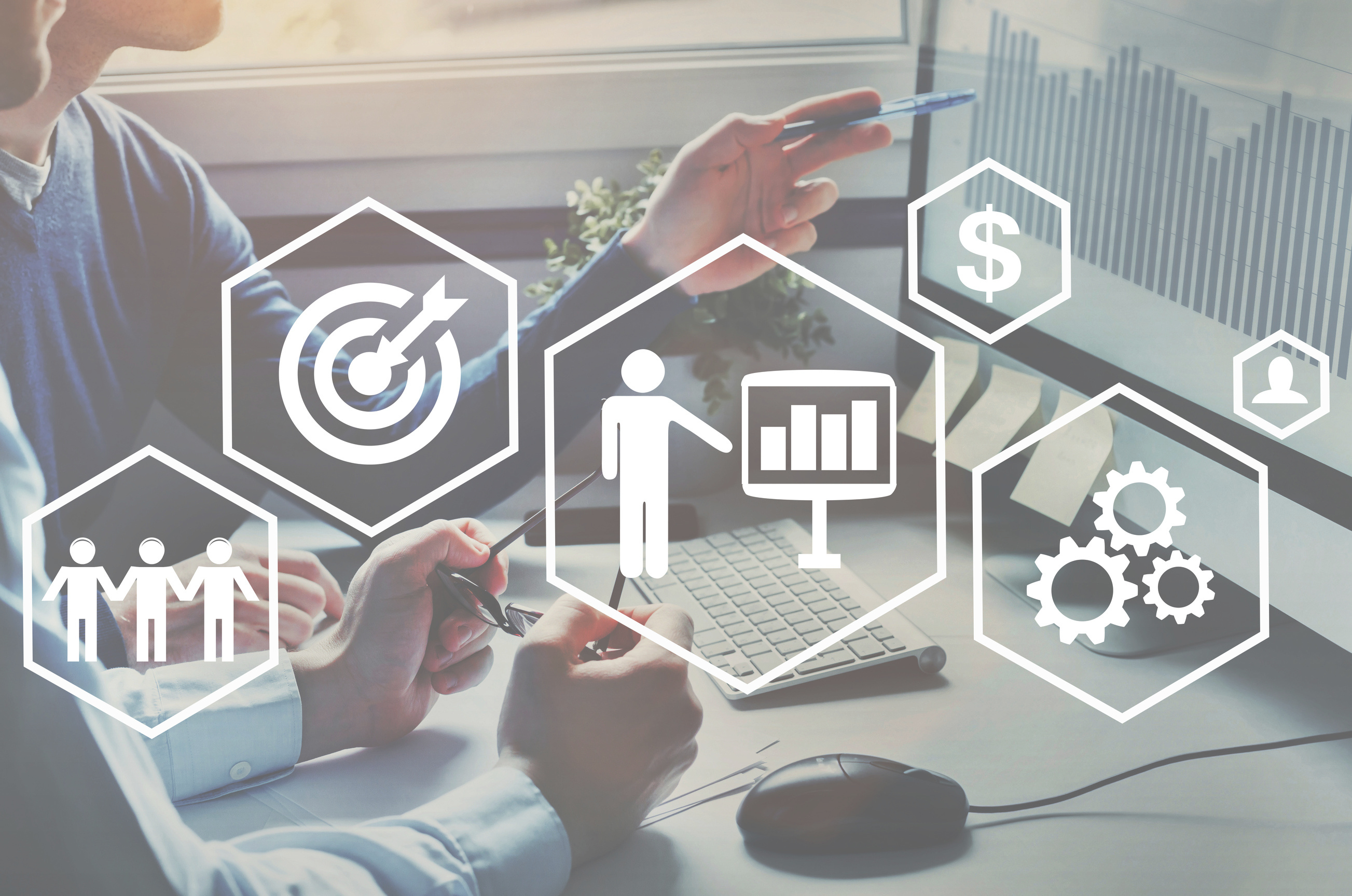 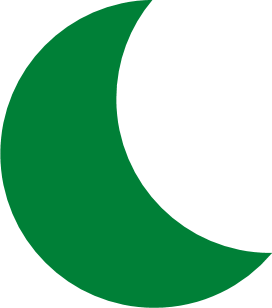 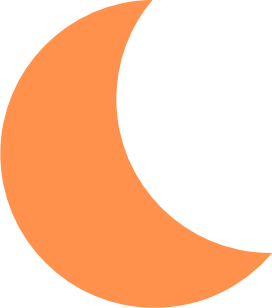 LSIP
LSIP
OXFORDSHIRE
BERKSHIRE
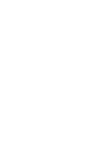 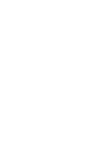 SHAPING THE FUTURE WORKFORCE
SHAPING THE FUTURE WORKFORCE
care
Skills Gaps and Upskilling (Existing Staff)
Recruitment Difficulties
Effectively leading teams of frontline carers
Use Health Care Information Management Systems
Modular training to support specialist skills such as, Diabetic training, Training to support residents with epilepsy, Midazolam injections 
Registered Manager Training 
CPD Modules to ensure Registered Managers understand continued developments and changes instigated by Care Quality Commission 
'Cultural awareness training’ for overseas recruits- English (understanding colloquialisms)
Communication and emotional skills e.g. De-escalation training 
Mental health first aid 
Situation management – managing emotive situations 
Report writing skills 
Texture modification (food) (the employer noted that this is taught in catering courses but not in H&SC courses)
Lead Adult Care Worker (L3)
Support workers – for adults with complex needs 
Adult Care Worker (L2)
Chefs 
Property Maintenance Operative (L2)
Facilities Management Supervisor (L3)
Care Home Activity coordinator
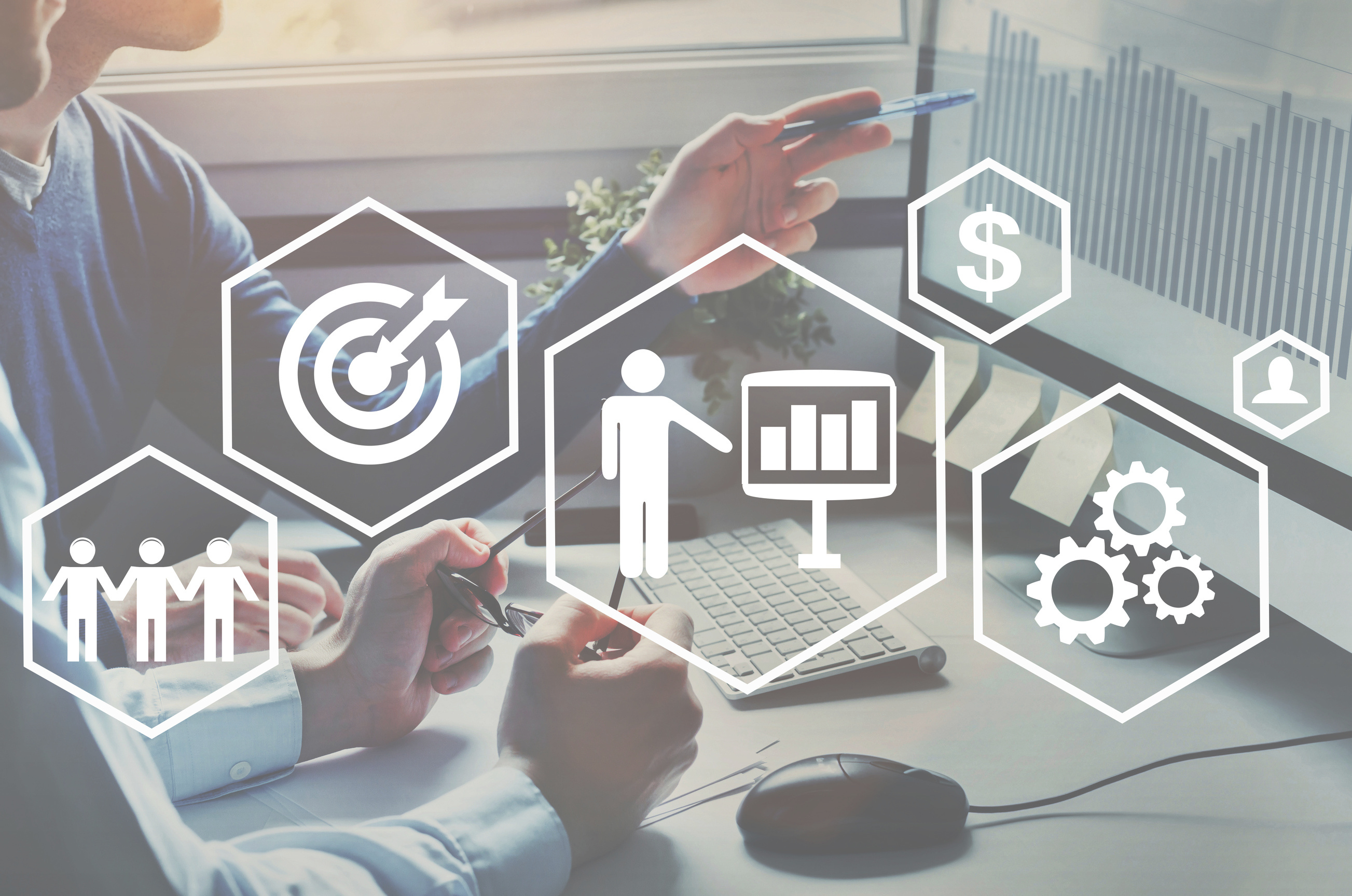 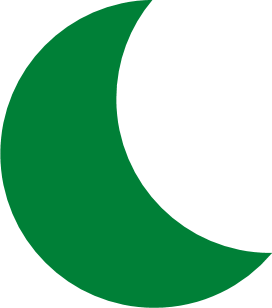 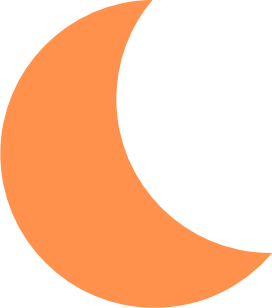 LSIP
LSIP
OXFORDSHIRE
BERKSHIRE
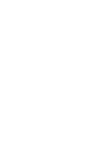 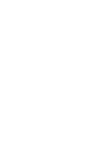 SHAPING THE FUTURE WORKFORCE
SHAPING THE FUTURE WORKFORCE
DIGITAL (ICT)
Recruitment Difficulties
Skills Gaps and Upskilling (Existing Staff)
Cyber security Technician L3
Cyber Security Technologist L4
Software Developer L4
Software Development Technician L3
Software Tester L4
Data Technician
See Cross-Cutting Theme- Digitalisation
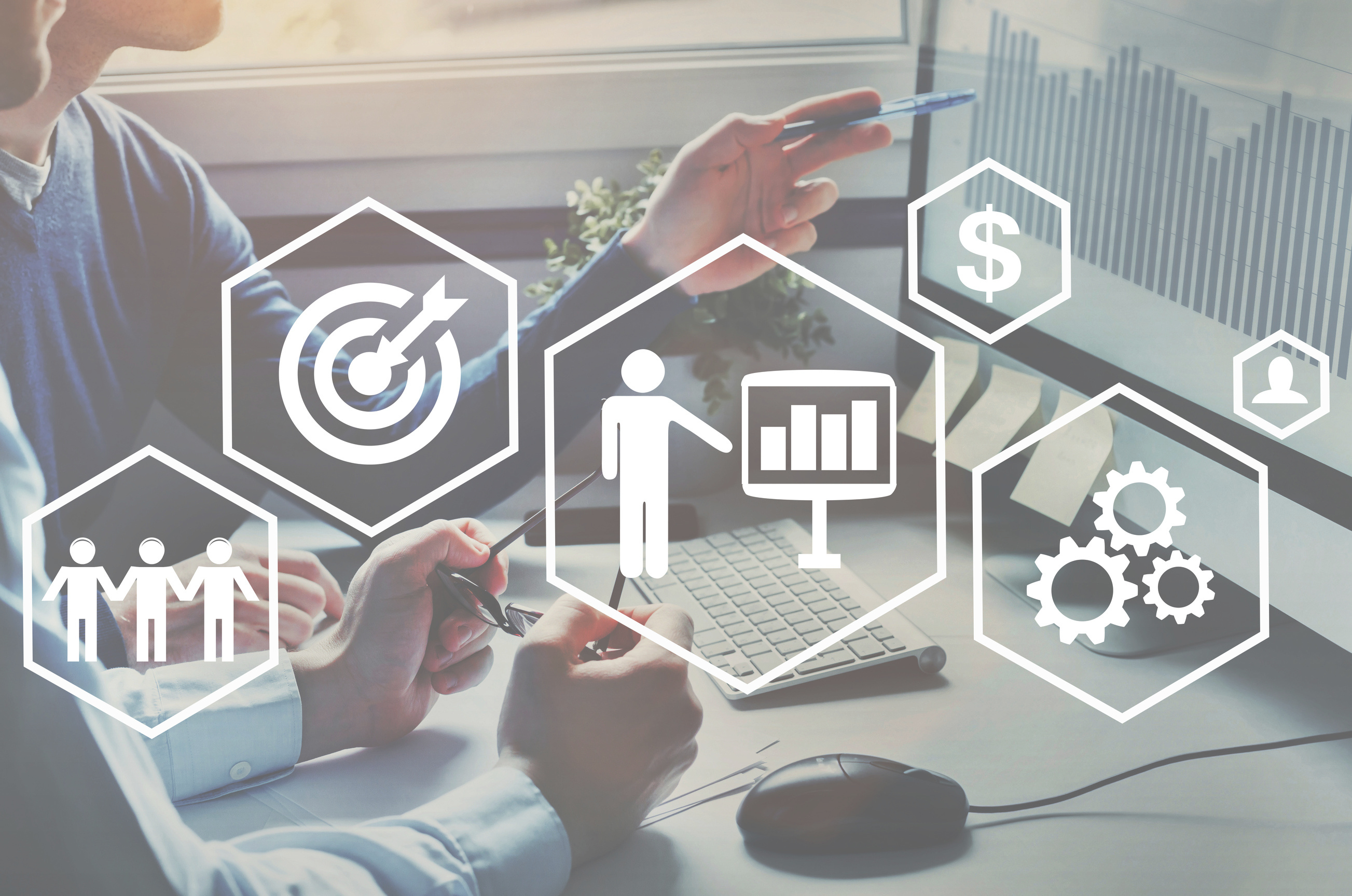 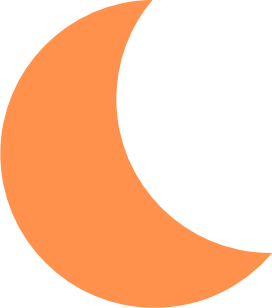 LSIP
OXFORDSHIRE
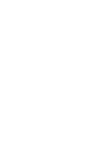 SHAPING THE FUTURE WORKFORCE
HOspitality
& visitor economy
Recruitment Difficulties
Skills Gaps and Upskilling (Existing Staff)
Commis Chef Level 2
Chef de Partie Level 3
Drinks Dispense Technician Level 3
Food and Drink Engineer Level 3
Supervising staff and activities within hospitality businesses including bars, cafes, conference centres, restaurants and hotels
Supervise the delivery of a quality service that supports in achieving overall business objective
Understand the financial operations of hospitality businesses and know how to source and use financial
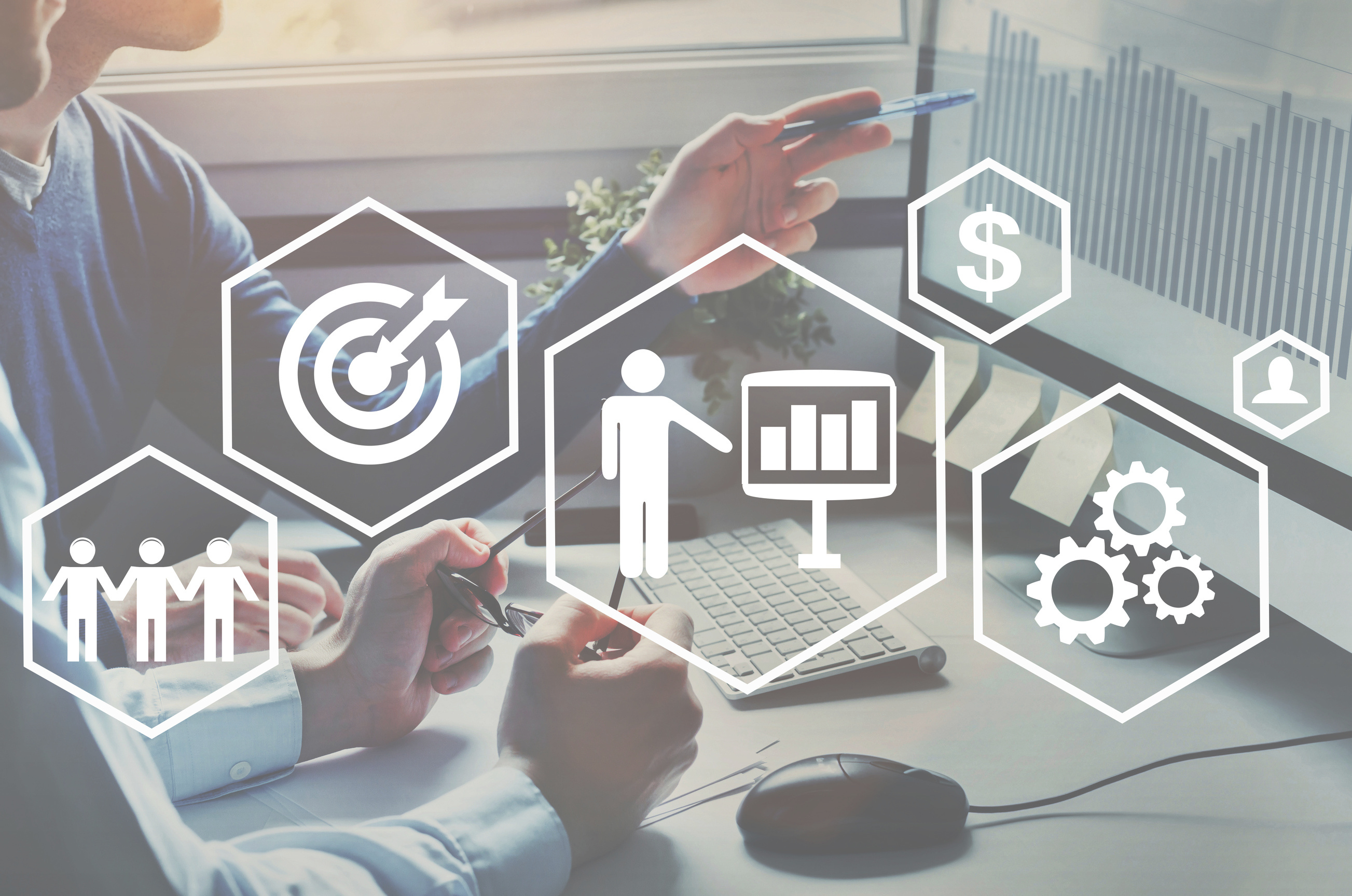 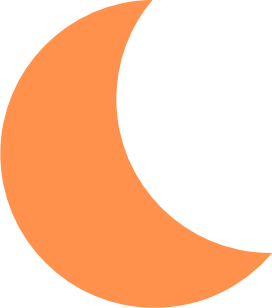 LSIP
OXFORDSHIRE
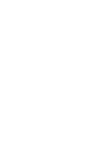 SHAPING THE FUTURE WORKFORCE
MANUFACTURING
in science & INNOVATION
Recruitment Difficulties
Skills Gaps and Upskilling (Existing Staff)
Science Manufacturing Process Operative L2
Engineering Design & Draughtsperson L3
Science Manufacturing Technician L3
Battery Manufacturing Technician L3
Process leader L4
Robotics Engineer L6 (future need)
Lean Manufacturing (Just in Time Manufacturing)
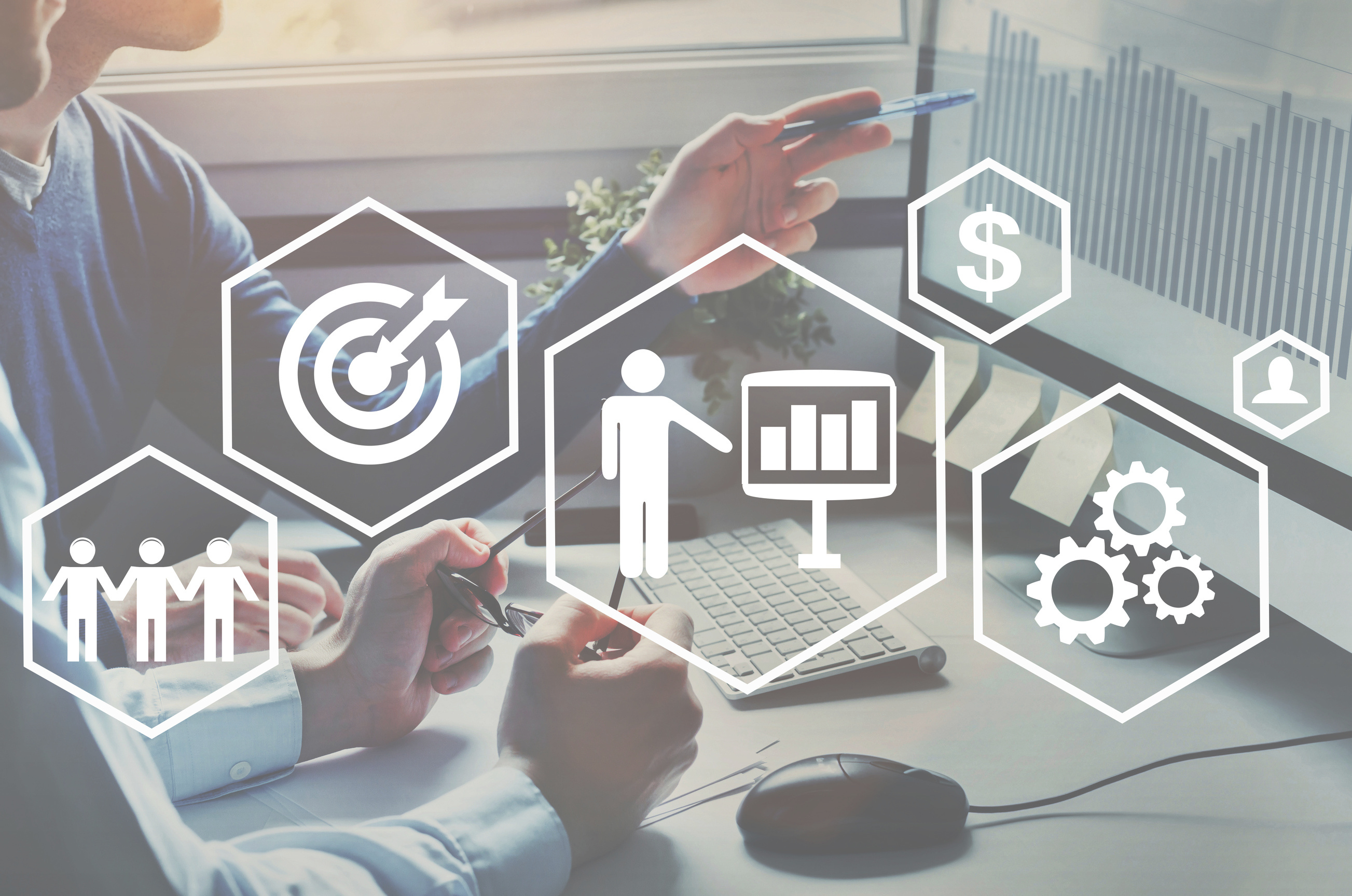 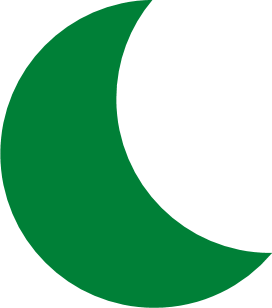 LSIP
BERKSHIRE
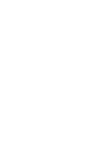 SHAPING THE FUTURE WORKFORCE
screen industries
Recruitment Difficulties
Skills Gaps and Upskilling (Existing Staff)
Media and Broadcast Assistant: Commercial, Editing and Post-Production Level 3:
Camera Assistant L4
Costume performance Technician L3
Grip L3
Props Technician L3
Hair, Wigs and Make Up and Prosthetics Technician L3
Storyboard Artist L7
Creative Industries Production Manager
Camera Prep Technician L3
Accountants- production and payroll (see slide 23)
Electricians
Carpenters
Specialist training for electricians and engineers working with film set equipment
Use digital animation/virtual production software
Operating drones
Managing career as a freelancer
Leadership & Management (see slide 21)
Professional services (see slide 23)
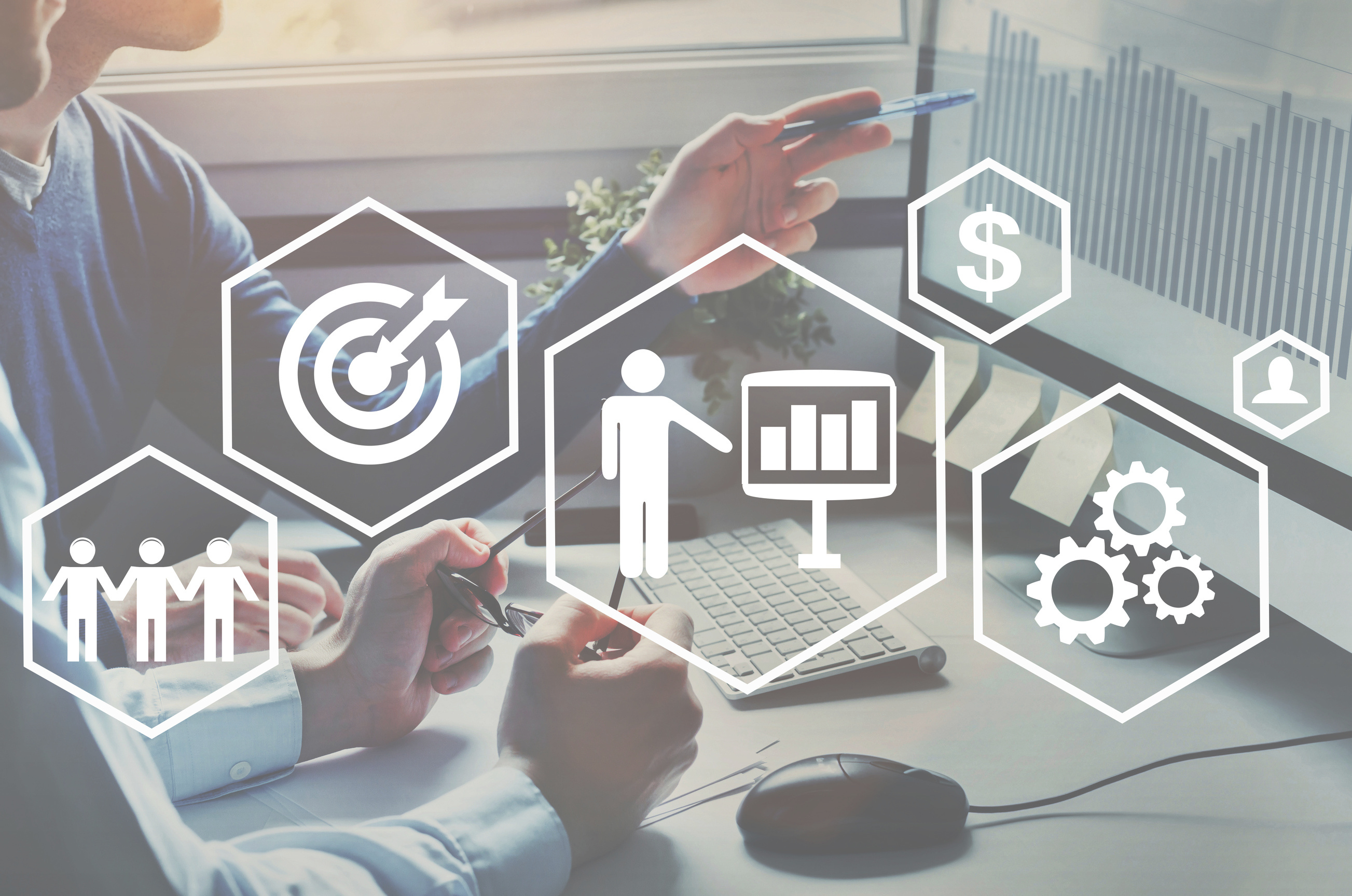 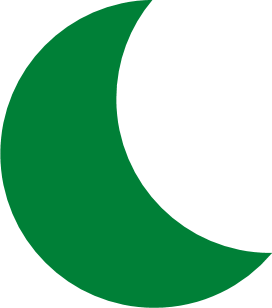 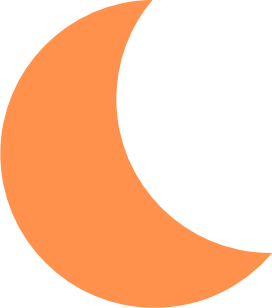 LSIP
LSIP
OXFORDSHIRE
BERKSHIRE
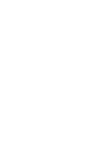 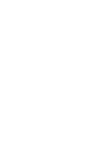 SHAPING THE FUTURE WORKFORCE
SHAPING THE FUTURE WORKFORCE
DIGITALISATION
Cross Sector Theme
Use productivity software such as Excel 

Use tablets and devices in situ for data inputting

(Software Development) Building simple applications for use in larger software 

Extract, manipulate, manage and analyse complex data sets from multiple systems, including large scale and real time data.

Knowledge of Edge computing (a distributed computing paradigm that brings computation and data storage closer to the sources of data. This is expected to improve response times and save bandwidth)

How to use AI and machine learning methodologies such as data-mining, supervised/unsupervised machine learning, natural language processing, machine vision to meet business objectives
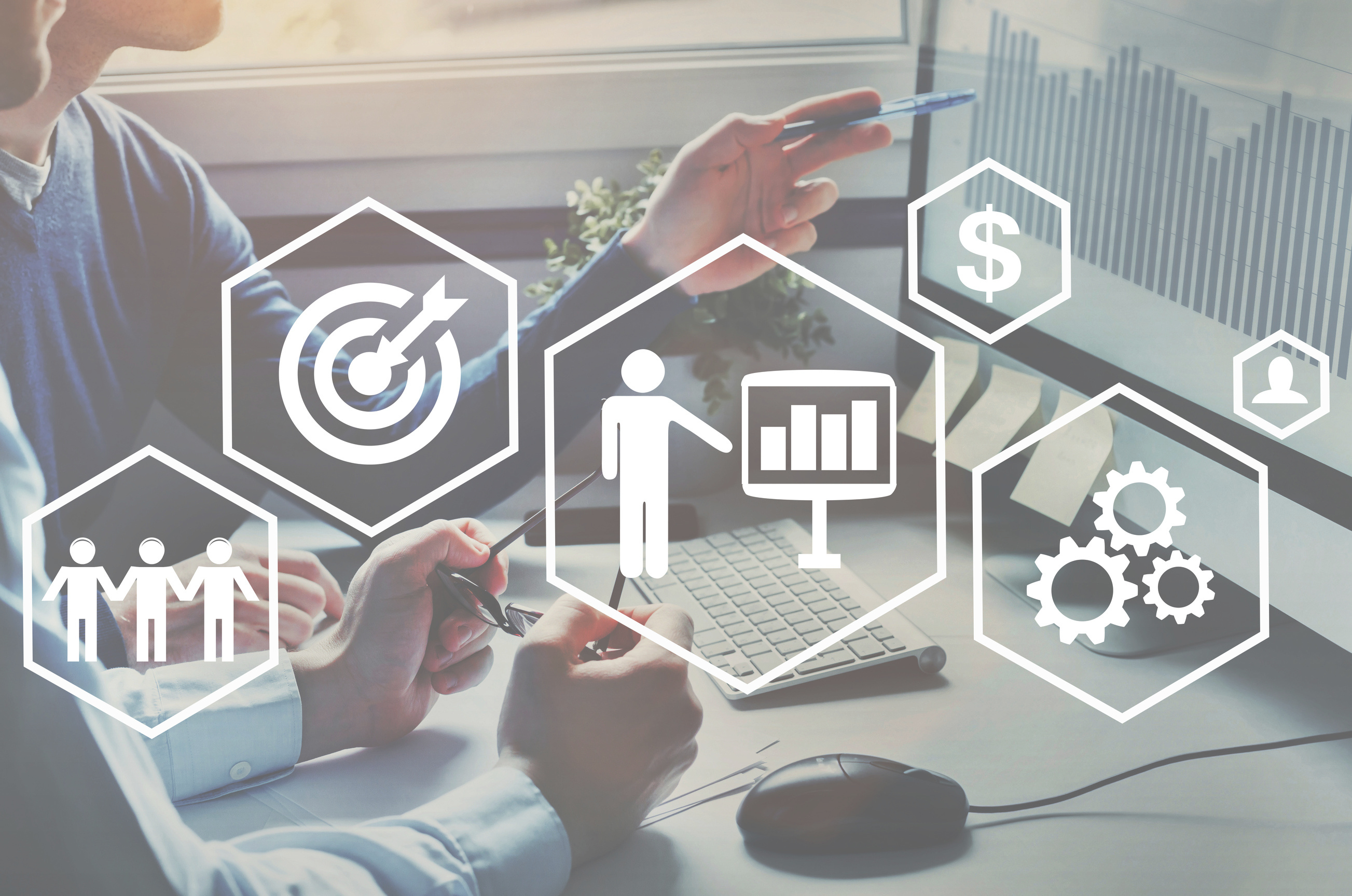 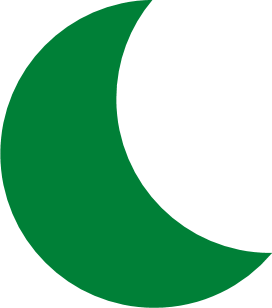 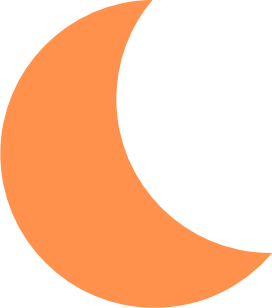 LSIP
LSIP
OXFORDSHIRE
BERKSHIRE
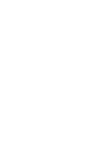 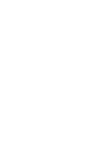 SHAPING THE FUTURE WORKFORCE
SHAPING THE FUTURE WORKFORCE
LEADERSHIP
& management
Cross Sector Theme
Recruitment Difficulties
Managing teams and projects to meet an organisation's goals.
Using the key principles of Continuous Improvement (CI) Management and Problem Solving
Understand time management techniques and tools, and how to prioritise activities and approaches to planning.
Understand problem solving and decision-making techniques, and how to analyse data to support decision making
Understand organisational governance and compliance, and how to deliver Value for Money. Know how to monitor budgets to ensure efficiencies and that costs do not overrun.
Coaching and mentoring- Work with a wide range of individuals and teams across organisations, to empower and engage with them to enhance their professional performance
Team Leader or Supervisor L3
Associate Project manager L4
Skills Gaps and Upskilling (Existing Staff)

Managing teams and projects to meet an organisation's goals.
Using the key principles of Continuous Improvement (CI) Management and Problem Solving
Understand time management techniques and tools, and how to prioritise activities and approaches to planning.
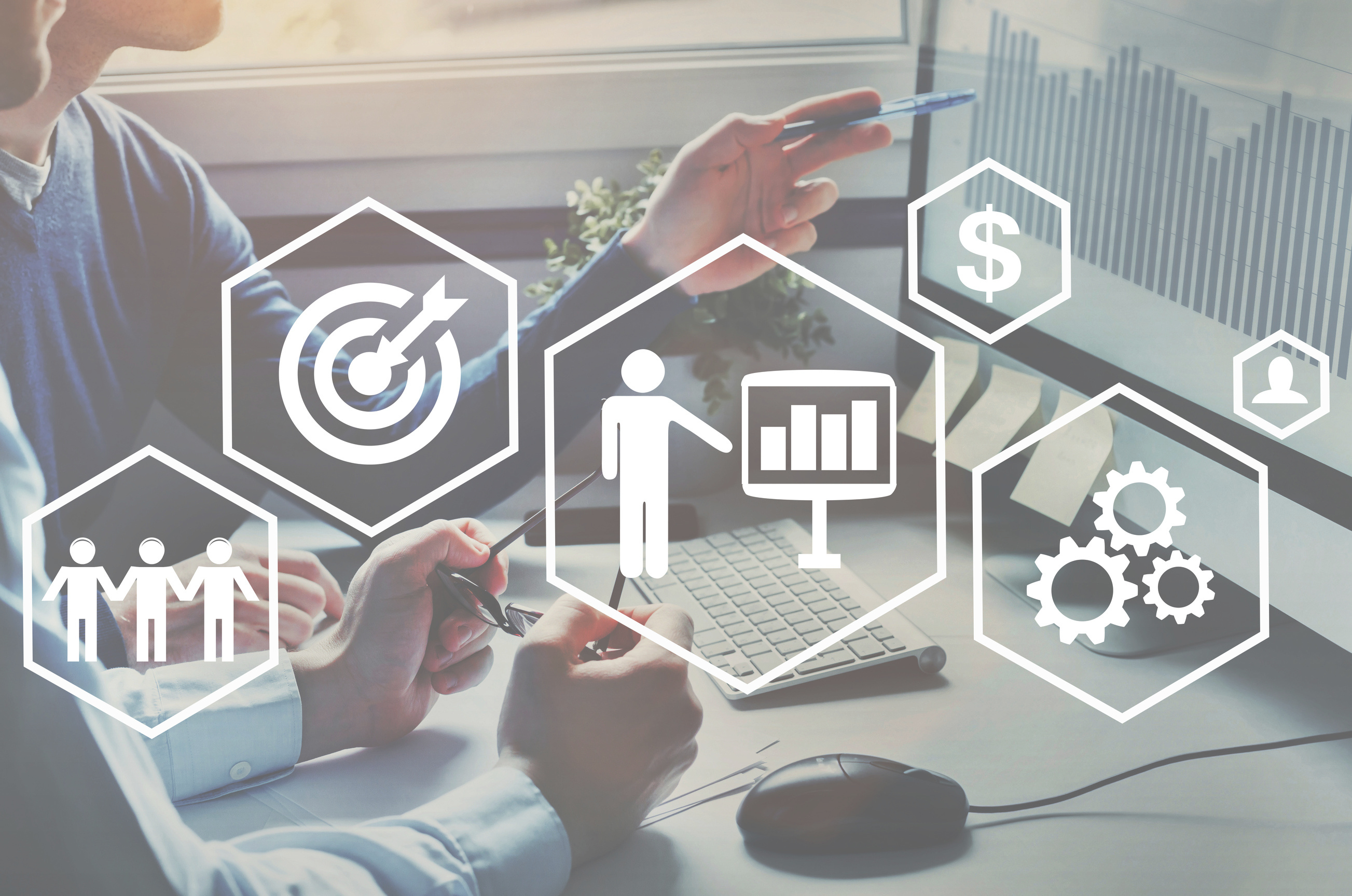 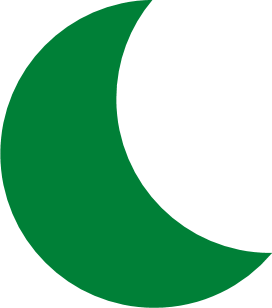 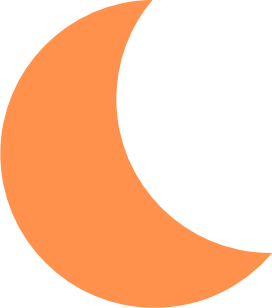 LSIP
LSIP
OXFORDSHIRE
BERKSHIRE
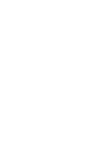 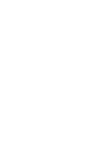 SHAPING THE FUTURE WORKFORCE
SHAPING THE FUTURE WORKFORCE
NET ZERO ECONOMY
Cross Sector Theme
Sustainability Awareness (Carbon Literacy)

Understand and improve energy consumption and sustainability issues, and the role of the organisation in tackling them.
Analyse sustainability performance data and develop the appropriate business response in line with legislation
Assemble and drive resource efficiency including auditing in line with ISO19011 and ISO17021 and consulting on energy, water, waste, materials, packaging.

New Technologies

Retro-fitting and retraining in industries such as utilities, motor vehicle, engineering and construction. E.g. Plumbing and Domestic Heating Technician apprenticeship standard and the Low Carbon Heating Technician apprenticeship standard
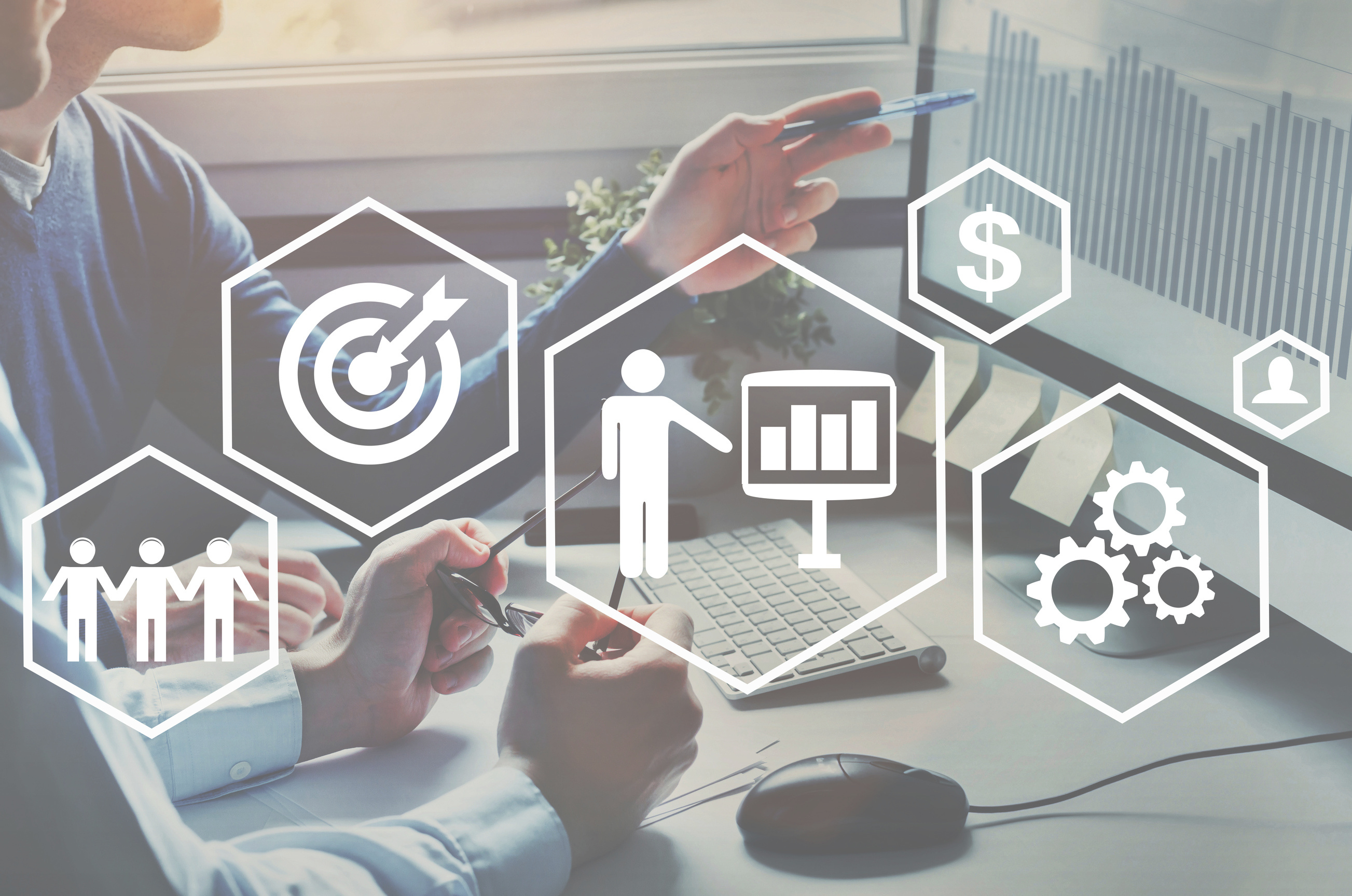 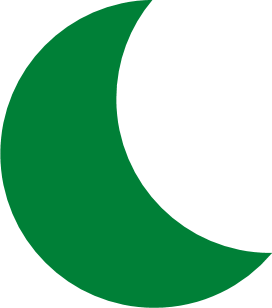 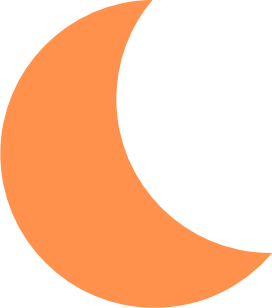 LSIP
LSIP
OXFORDSHIRE
BERKSHIRE
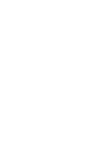 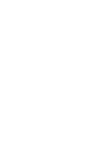 SHAPING THE FUTURE WORKFORCE
SHAPING THE FUTURE WORKFORCE
business & professional
Cross Sector Theme
Skills Gaps and Upskilling (Existing Staff)
Recruitment Difficulties
Paralegal Level 3
Accounts or Finance Assistant Level 2
Accountant Level 3
Business Administrator L3
Procurement and Supply Assistant L3
HR Support L3
Associate Project Manager L4
Payroll Assistant Manager L5
Understand organisational governance and compliance, and how to deliver Value for Money. Know how to monitor budgets to ensure efficiencies and that costs do not overrun
Understand Data Protection and Information Governance
Understand HR in their sector and any unique features. Good understanding of HR legislation and the HR Policy framework of the organisation. Sound understanding of the HR Policies that are relevant to their role. Knows where to find expert advice.
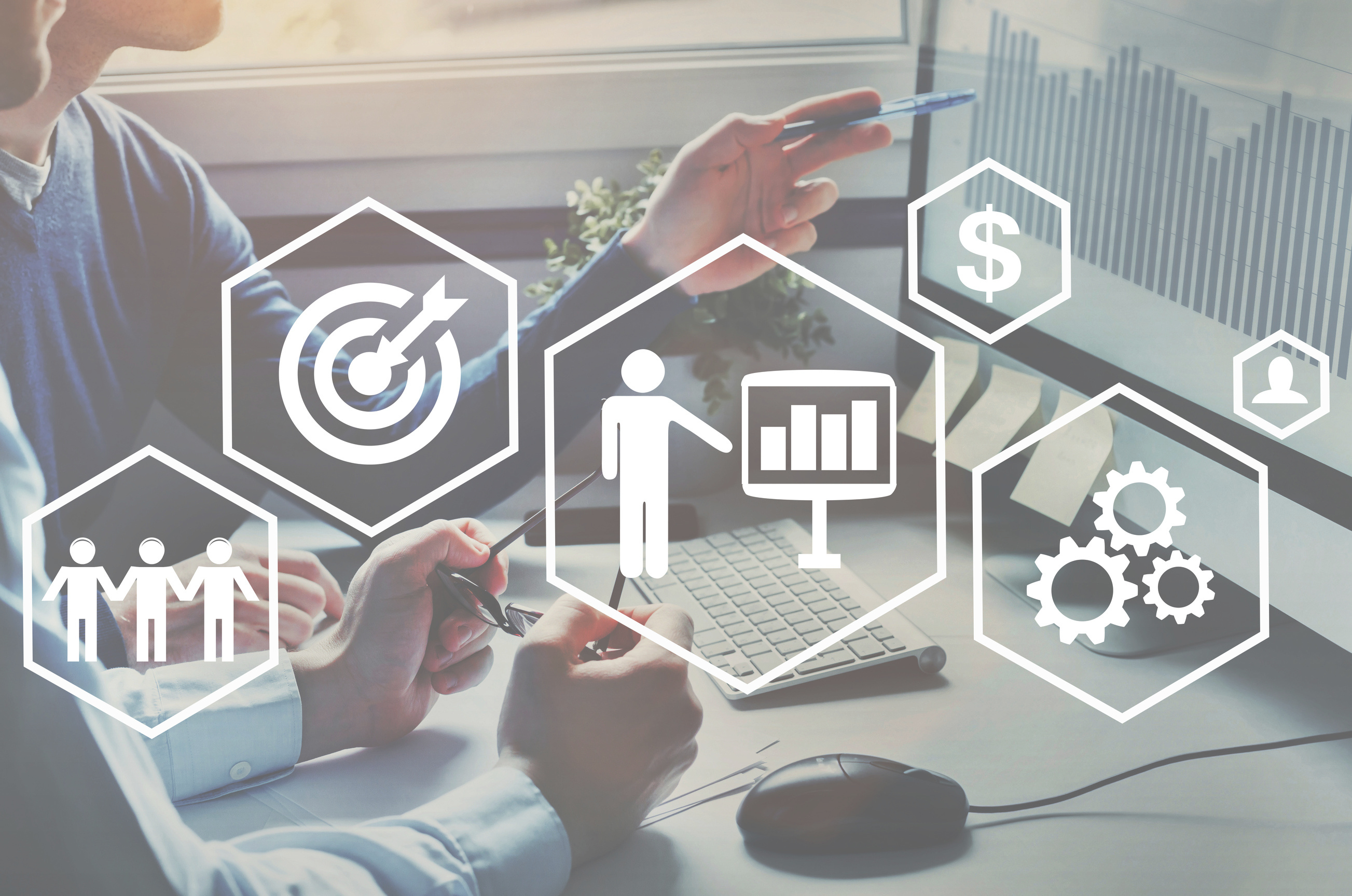 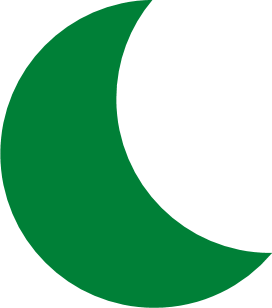 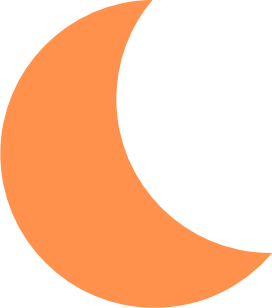 LSIP
LSIP
OXFORDSHIRE
BERKSHIRE
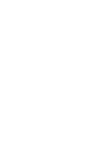 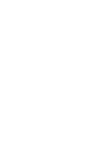 SHAPING THE FUTURE WORKFORCE
SHAPING THE FUTURE WORKFORCE
employability skills
Cross Sector Theme
Skills Gaps and Upskilling (Existing Staff)
Recruitment Difficulties
Maths and English
Social skills – communication, dealing with the public 
Team working 
Working independently 
Problem solving
CV Writing and Interview techniques
Standard of maths and English (including English as a Second Language)
There has been a wide range of employer feedback on the necessity of employability skills. More work needs to be undertaken to establish the need for a defined framework of underpinning employability skills, endorsed by employers, for training providers to adopt. Or, whether there is an existing framework used by providers that could be amplified and promoted.
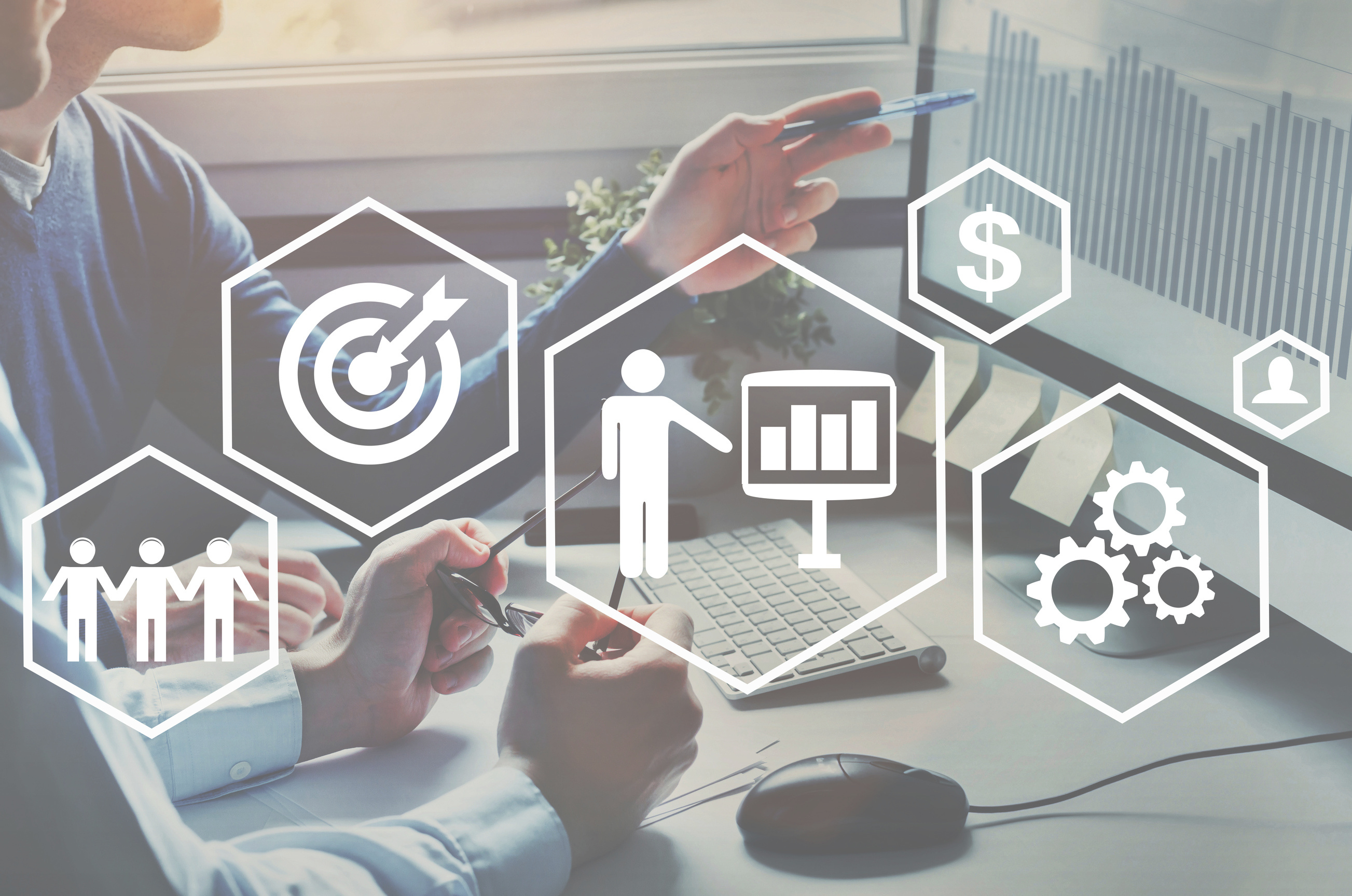 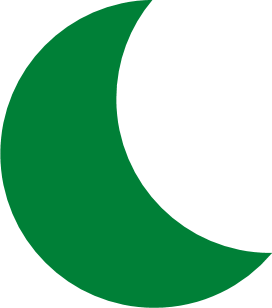 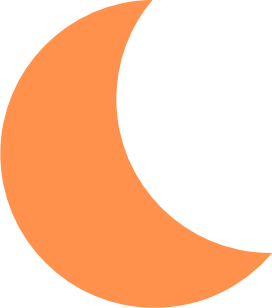 LSIP
LSIP
OXFORDSHIRE
BERKSHIRE
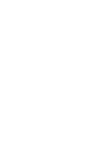 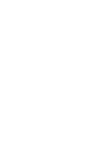 SHAPING THE FUTURE WORKFORCE
SHAPING THE FUTURE WORKFORCE
BUSINESS views
Industry needs to work closer with education 
as sometimes we are poles apart as industry moves a lot quicker than an education establishment and their curriculum can. SME, Berkshire

As a small business it would be good to have 
the opportunity to come together with other businesses and pool resources and talent. Micro-Business, Oxfordshire

We need to develop the knowledge, abilities, values and attitudes needed to live in, develop, and support a sustainable and resource efficient society. Large Business, Berkshire
Education does not always prepare people to adapt and innovate. Critical thinking can be a useful way to trial a new process. Logistics jobs require innovation to improve the supply chain, the ability to critically examine a new process to iron out potential issues can be vital. SME, Berkshire

The service industry isn't held in high regard in the UK, so people don’t see the potential for a career and the skills they can learn that can be transferred in to other jobs. Large Business, Oxfordshire

Transport and logistics need to promote more as a sector of choice. Lots of great jobs and progression available. SME, Berkshire
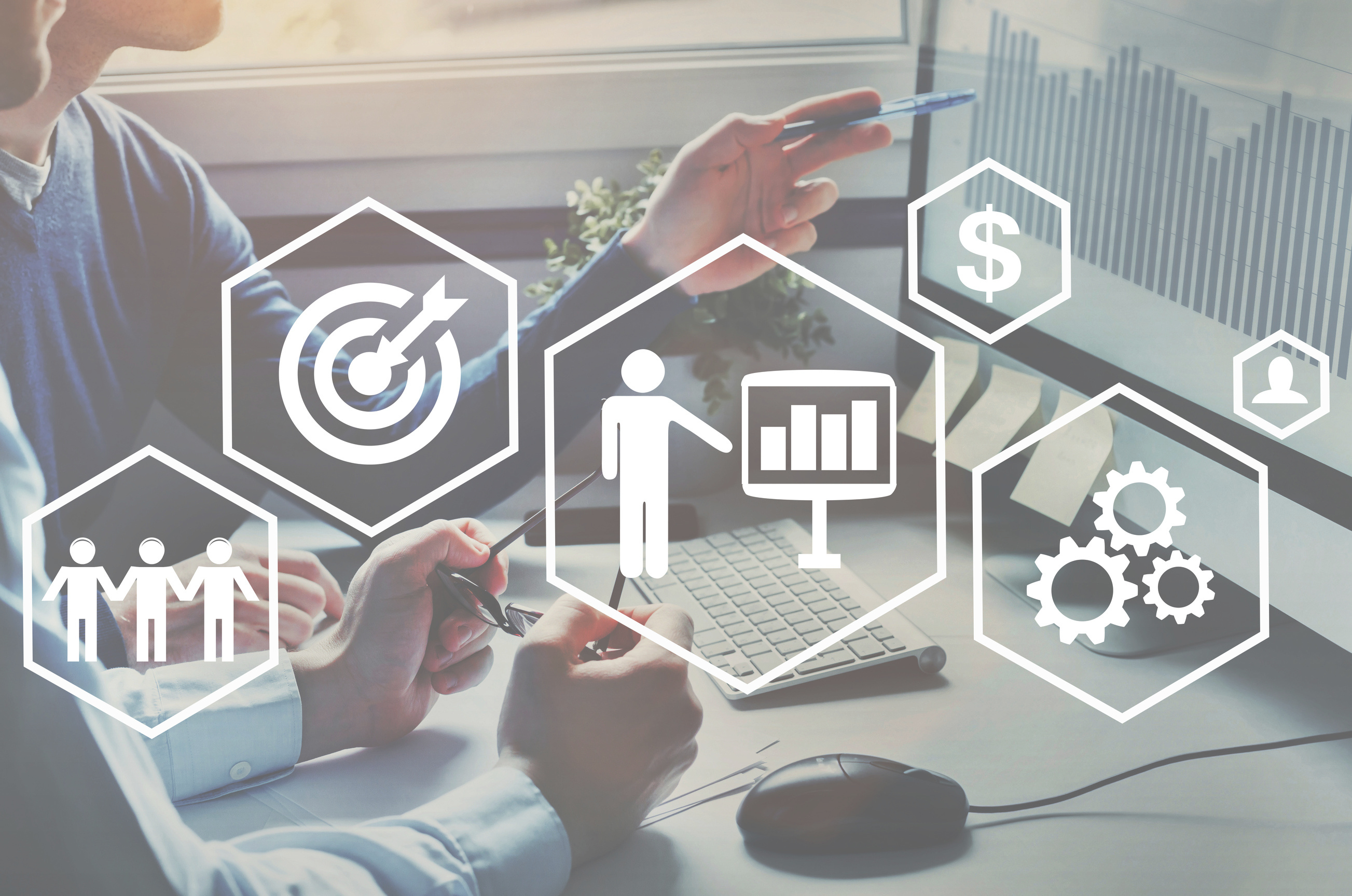 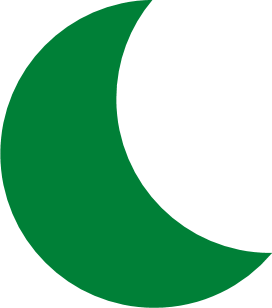 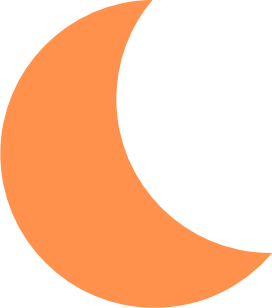 LSIP
LSIP
OXFORDSHIRE
BERKSHIRE
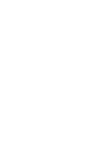 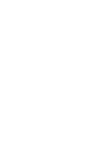 SHAPING THE FUTURE WORKFORCE
SHAPING THE FUTURE WORKFORCE
PRIORITIES FOR CHANGE
Local Skills Systems and Emerging Priorities for Change
“We should be training people for careers, not jobs.” 
Warren Page, Xtrac, (LSIP Advisory Panel Employer Member)
Transferability of Skills
Tight and Tightening Employment Market
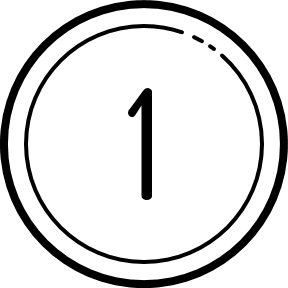 Digital skills are now ‘must have’ in every sector. Training providers should seek opportunities to embed these in all types of curriculum at all levels.
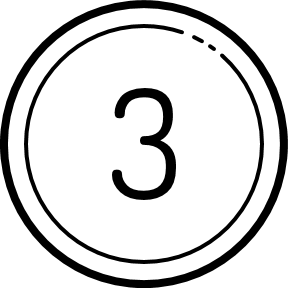 Employers and training providers should consider how to access untapped labour market potential through designing inclusive training routes into work (e.g. older workers or returners or those with English as a second language).
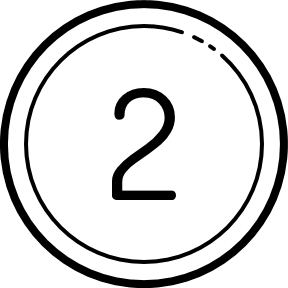 Other transferable skills which employers are seeking and will improve productivity include Continuous Improvement Principles (CI); Leadership & management skills, and Skills for a Net Zero Economy (including retro-fitting, using new technologies and carbon literacy). Training providers should seek opportunities to embed these in the curriculum as appropriate.
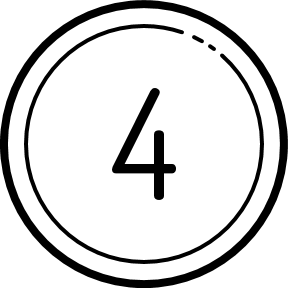 Employers and training providers should collaborate to provide curriculum provision that is flexible and accessible to working learners for upskilling- particular for career advancement, leadership & management.
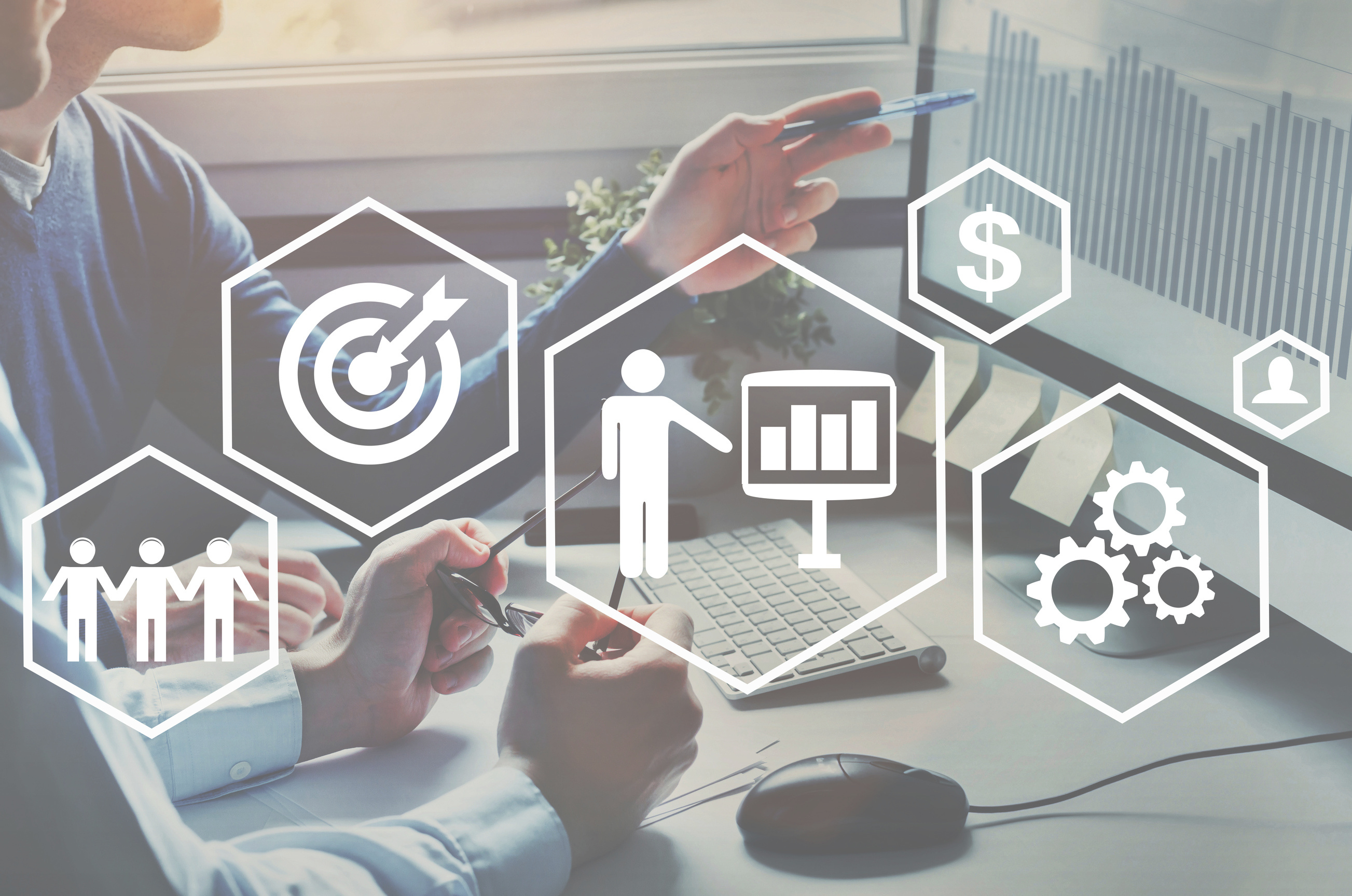 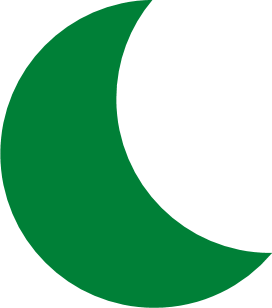 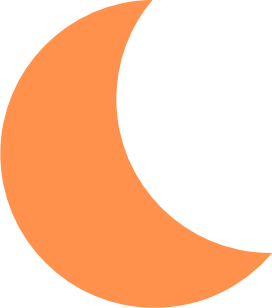 LSIP
LSIP
OXFORDSHIRE
BERKSHIRE
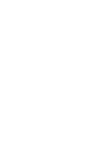 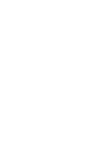 SHAPING THE FUTURE WORKFORCE
SHAPING THE FUTURE WORKFORCE
PRIORITIES FOR CHANGE
Local Skills Systems and Emerging Priorities for Change
Promoting Aspirational Career Routes
The Nature of Employer Demand- Creating Employer Focused Solutions
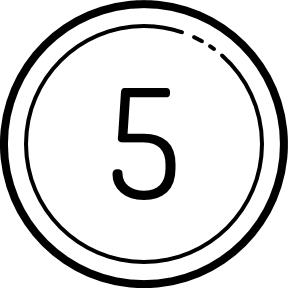 Working with the ERB, training providers and other partners, employers should raise awareness of career advancement opportunities in some priority sectors to promote recruitment and retention, and inform careers advice.
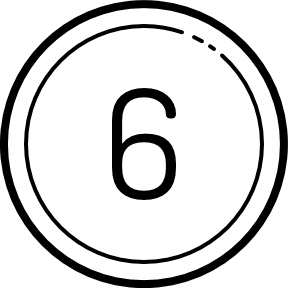 The ERB, working in partnership with Trade Bodies, should bring together sector experts- business and training- corporate and SME (supply chain) across the regions to develop Sector-Based Workforce Development Partnerships to maximise resources and identify future solutions: Construction & Built Environment; Health and Life Sciences; and Skills for Net Zero as possible priorities for 2023/4.
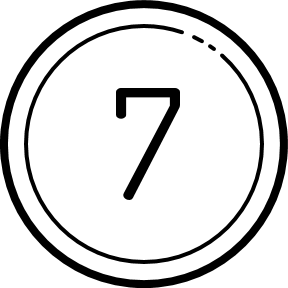 Training providers, working in partnership with the ERB should set out a ‘rapid response’ service to design and deliver local, non-accredited provision (occupation dependent as some industries require licence to practice) to address urgent skills needs in the existing workforce.
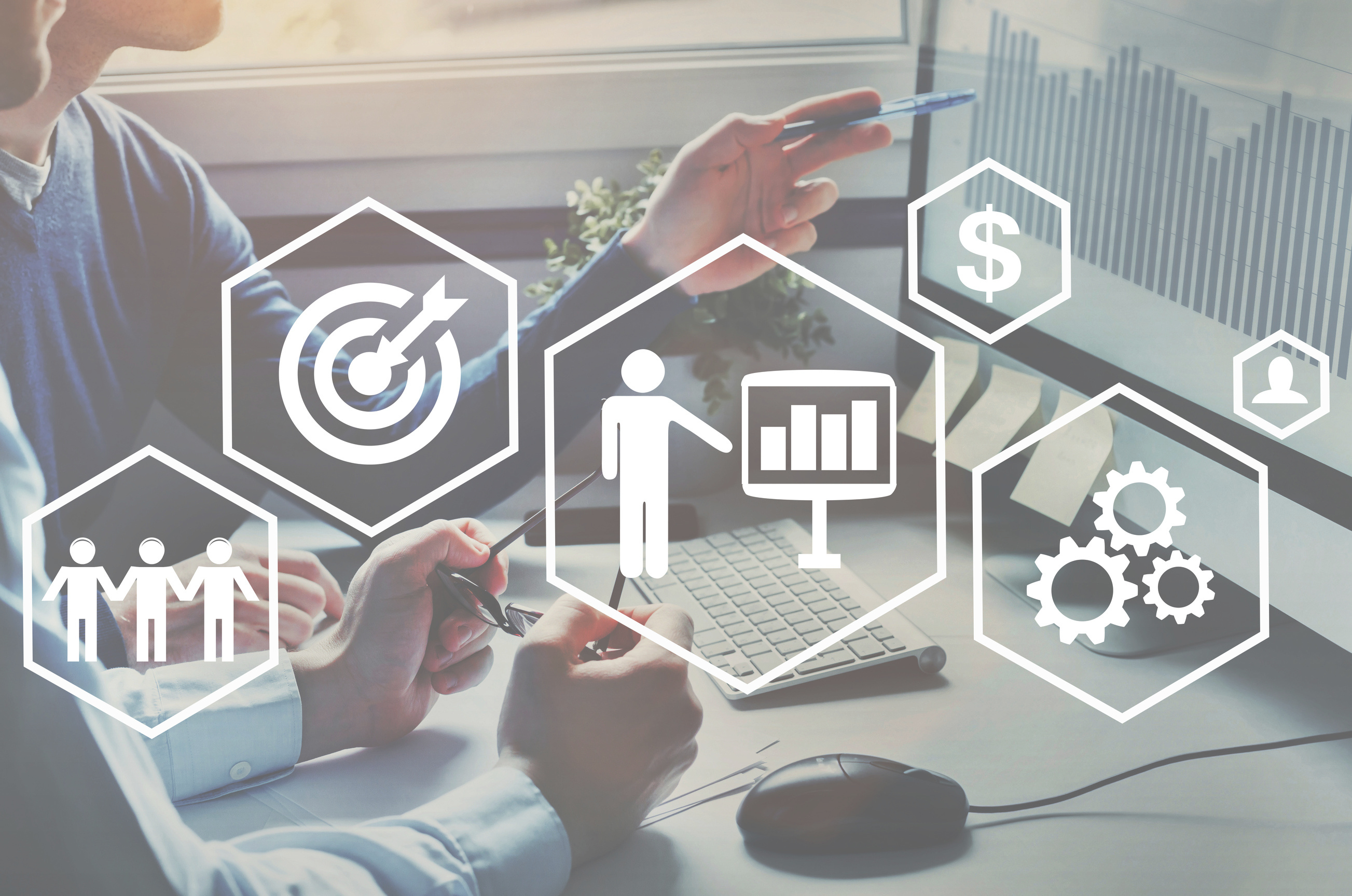 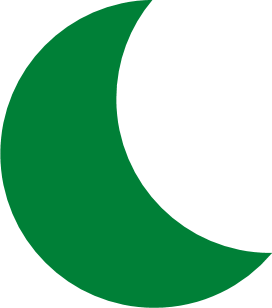 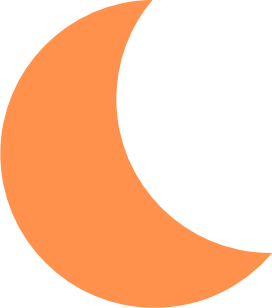 LSIP
LSIP
OXFORDSHIRE
BERKSHIRE
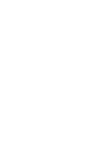 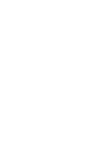 SHAPING THE FUTURE WORKFORCE
SHAPING THE FUTURE WORKFORCE
PRIORITIES FOR CHANGE
Local Skills Systems and Emerging Priorities for Change
Training Capacity and Development
Emerging Capital Investment Needs (Providers, Linked to Priorities for Change)
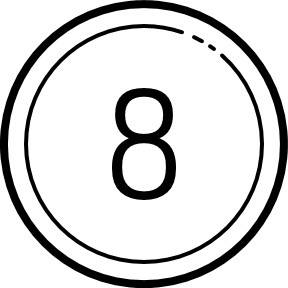 Working with the ERB, training providers and other partners, employers should raise awareness of career advancement opportunities in some priority sectors to promote recruitment and retention, and inform careers advice.
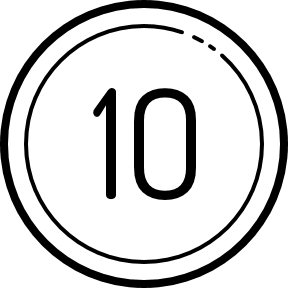 Continuing investment in digital- infrastructure and kit.
Continuing investment in renewable technology equipment and facilities.
Continuing investment in construction and built environment facilities
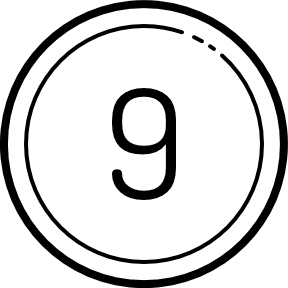 In partnership with the ERB and employers, training providers should create opportunities to upskill the FE Teaching Workforce to ensure new and emerging skills gaps are serviced.
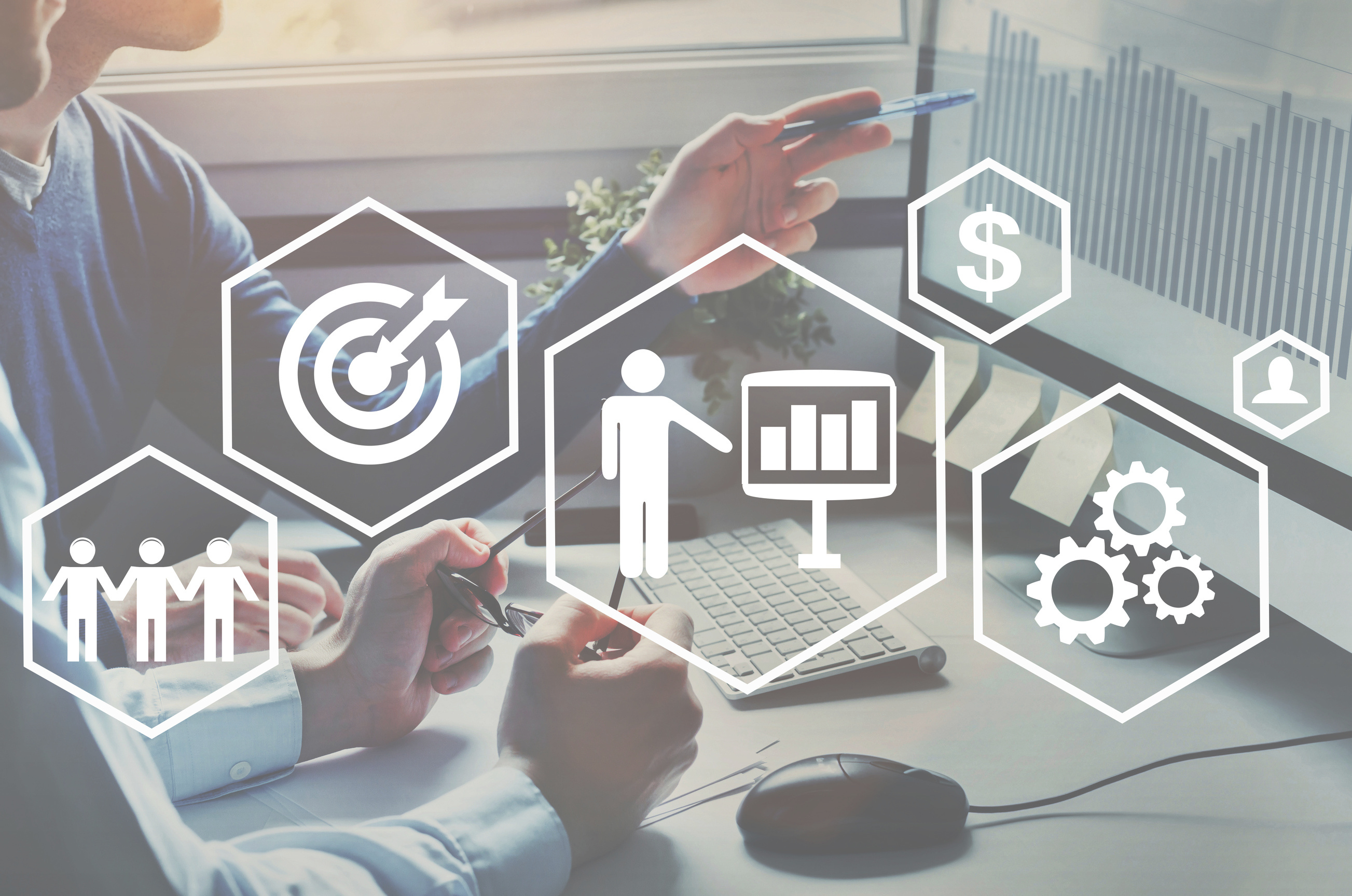 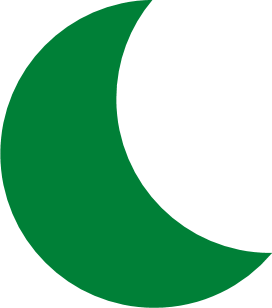 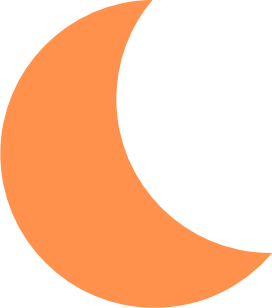 LSIP
LSIP
OXFORDSHIRE
BERKSHIRE
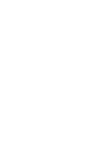 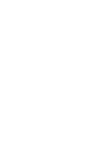 SHAPING THE FUTURE WORKFORCE
SHAPING THE FUTURE WORKFORCE
Next steps
March/April
June/July
More detailed views and insights from employers
Validate draft priorities with employers and providers
Draft findings & recommendations
Review progress with Advisory Panel
Further clarification and guidance on Phase 2 from DfE
Share LSIPs Phase 2 plan with partners following DfE approval
May
Draft & review LSIPs with partners
Communicate LSIP findings and recommendations and share rationale with providers
Review and validate LSIPs with Advisory Panel 
Submit LSIPs to DfE by May 31
Review draft phase 2 plan with partners
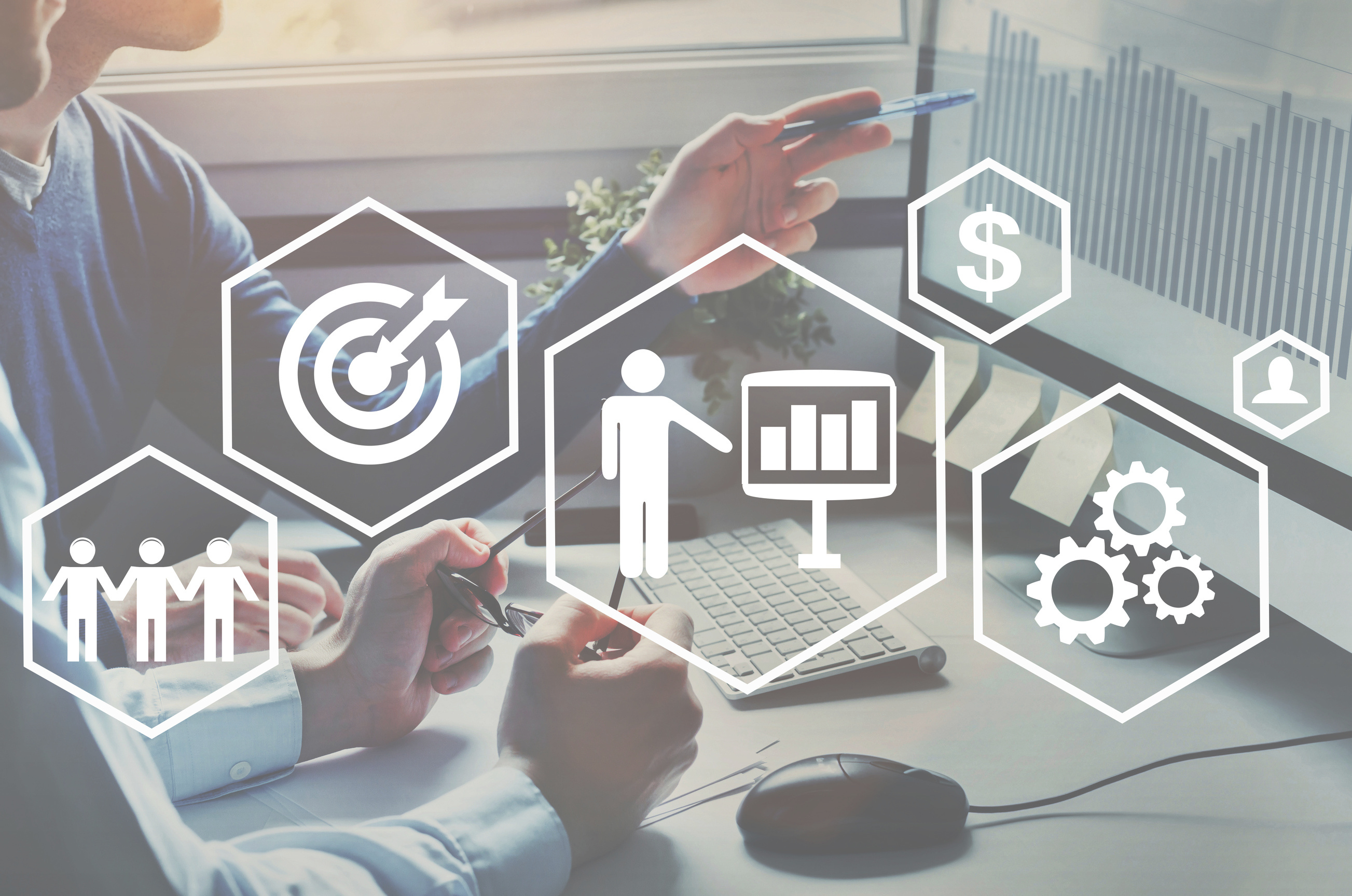 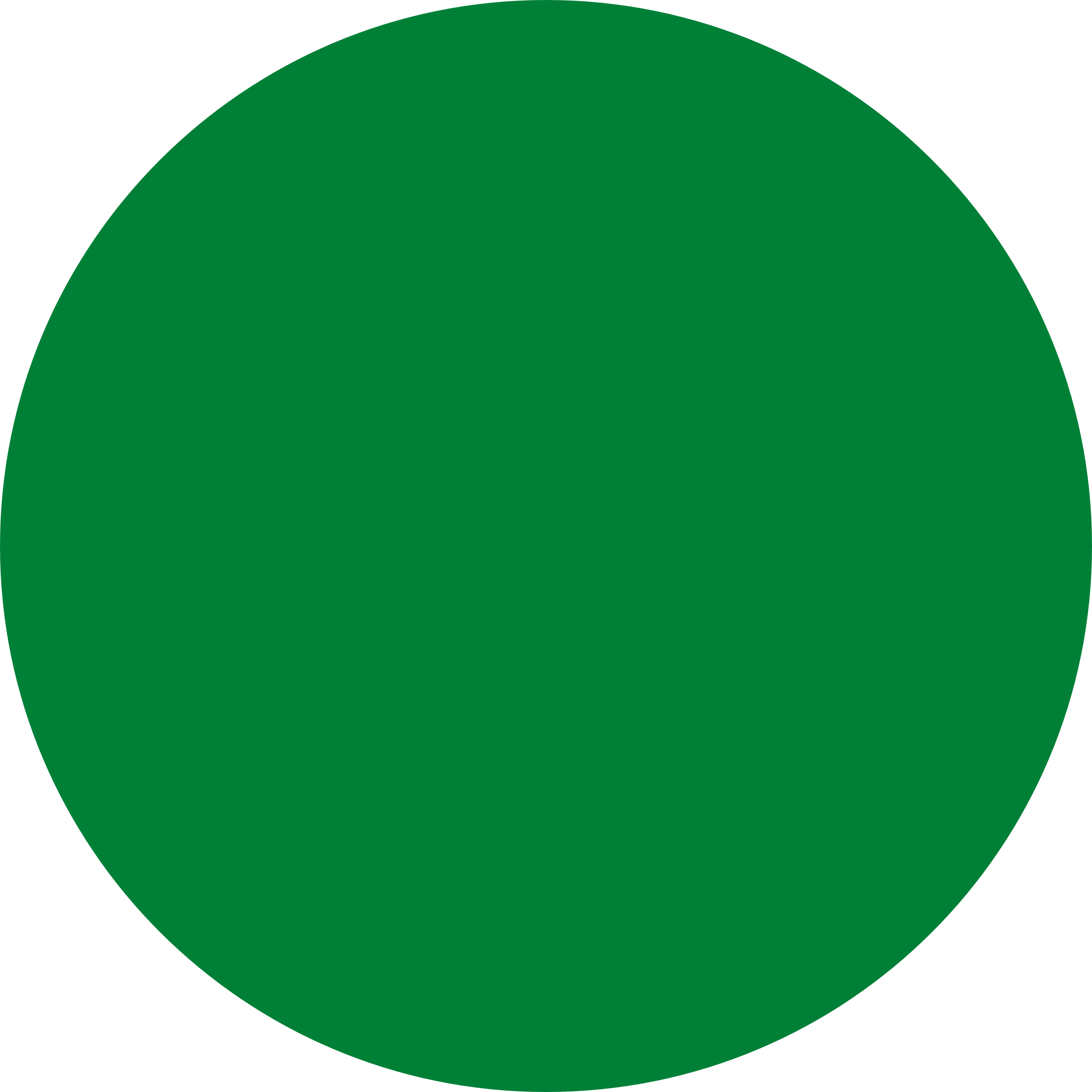 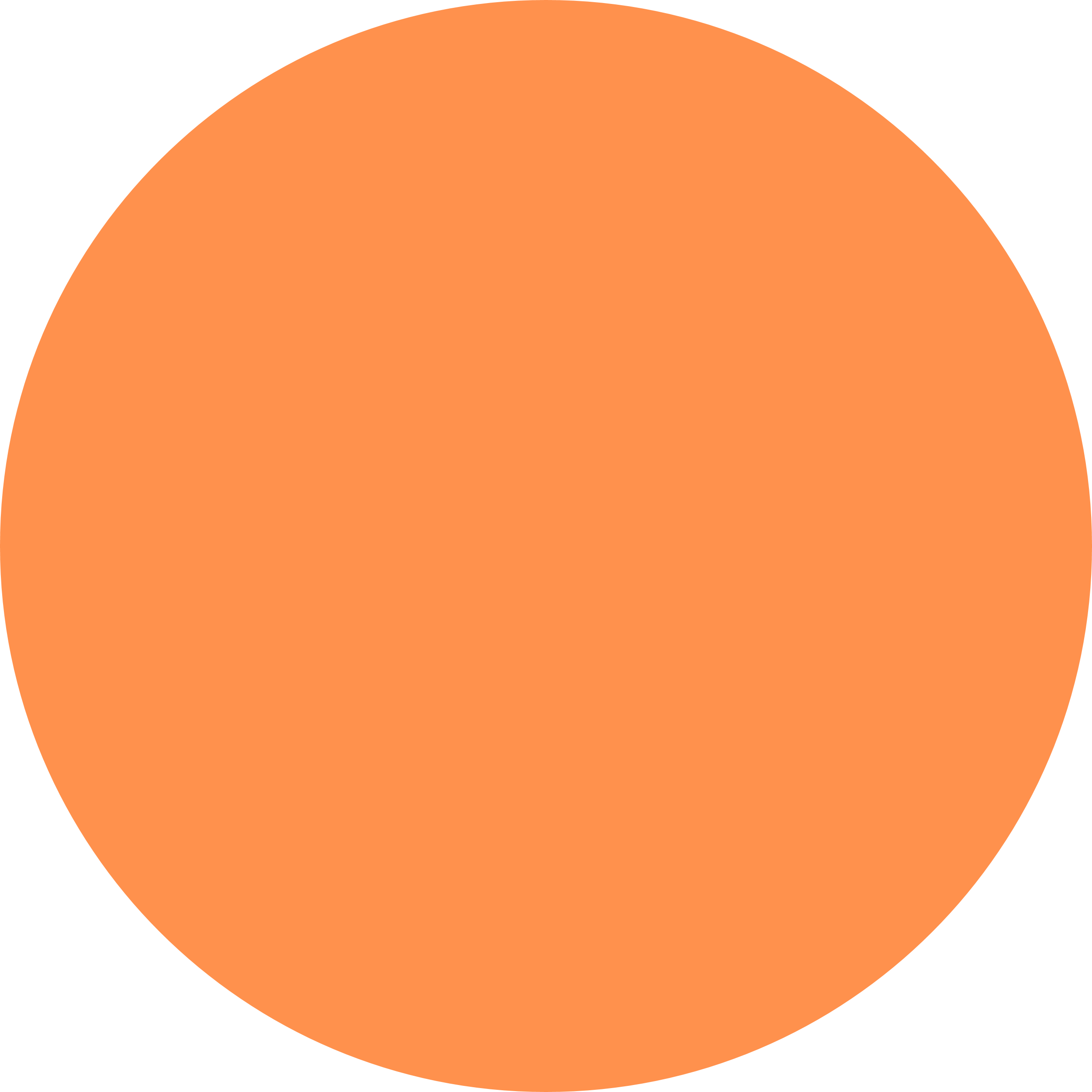 TVBerksLSIP@tvchamber.co.uk
TVOxonLSIP@tvchamber.co.uk
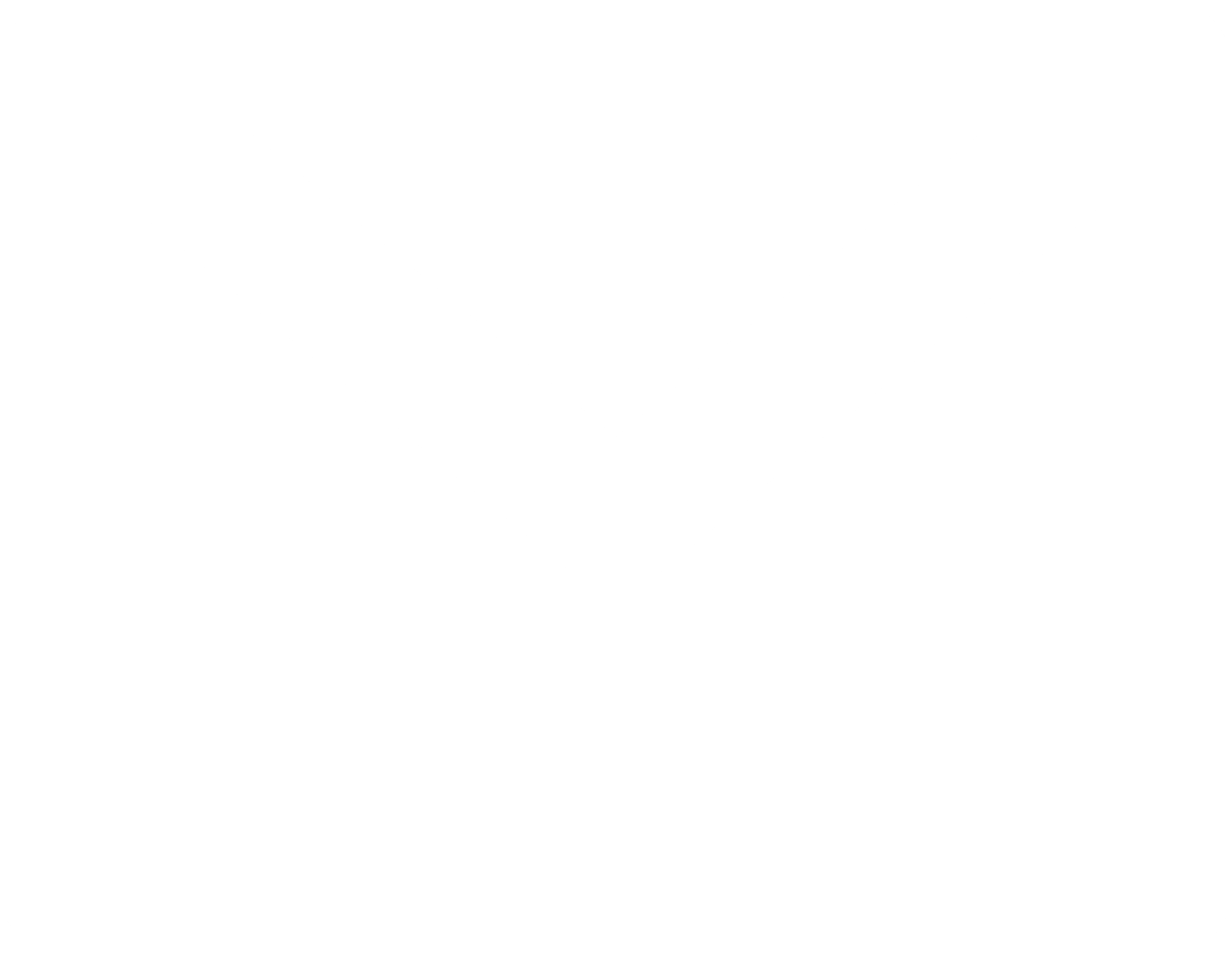 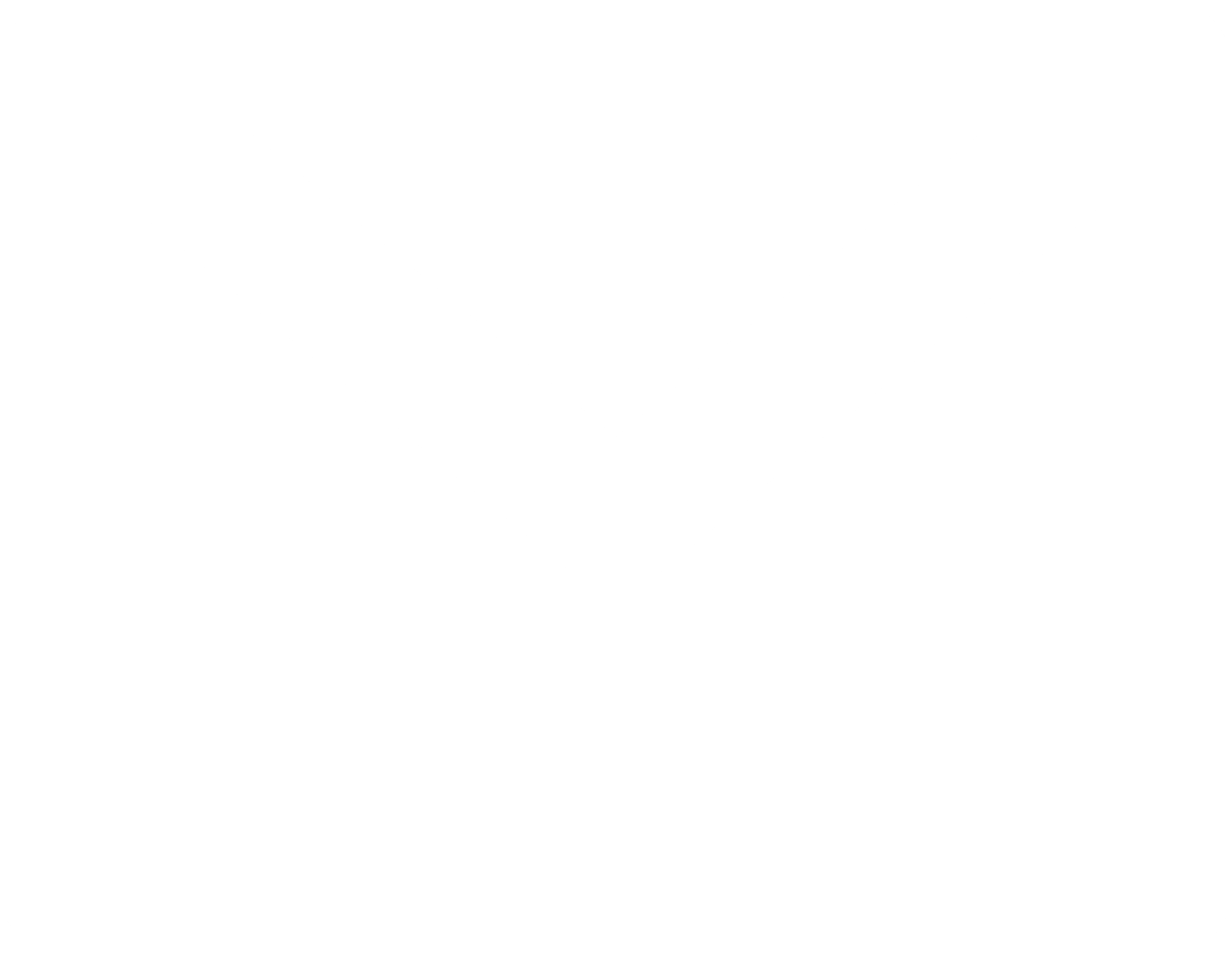 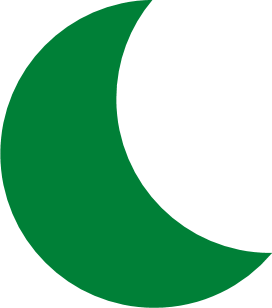 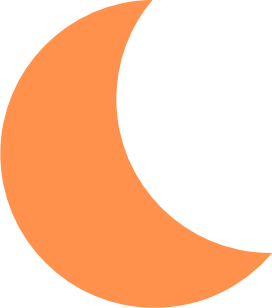 LSIP
LSIP
OXFORDSHIRE
BERKSHIRE
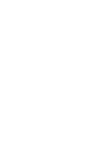 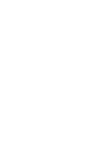 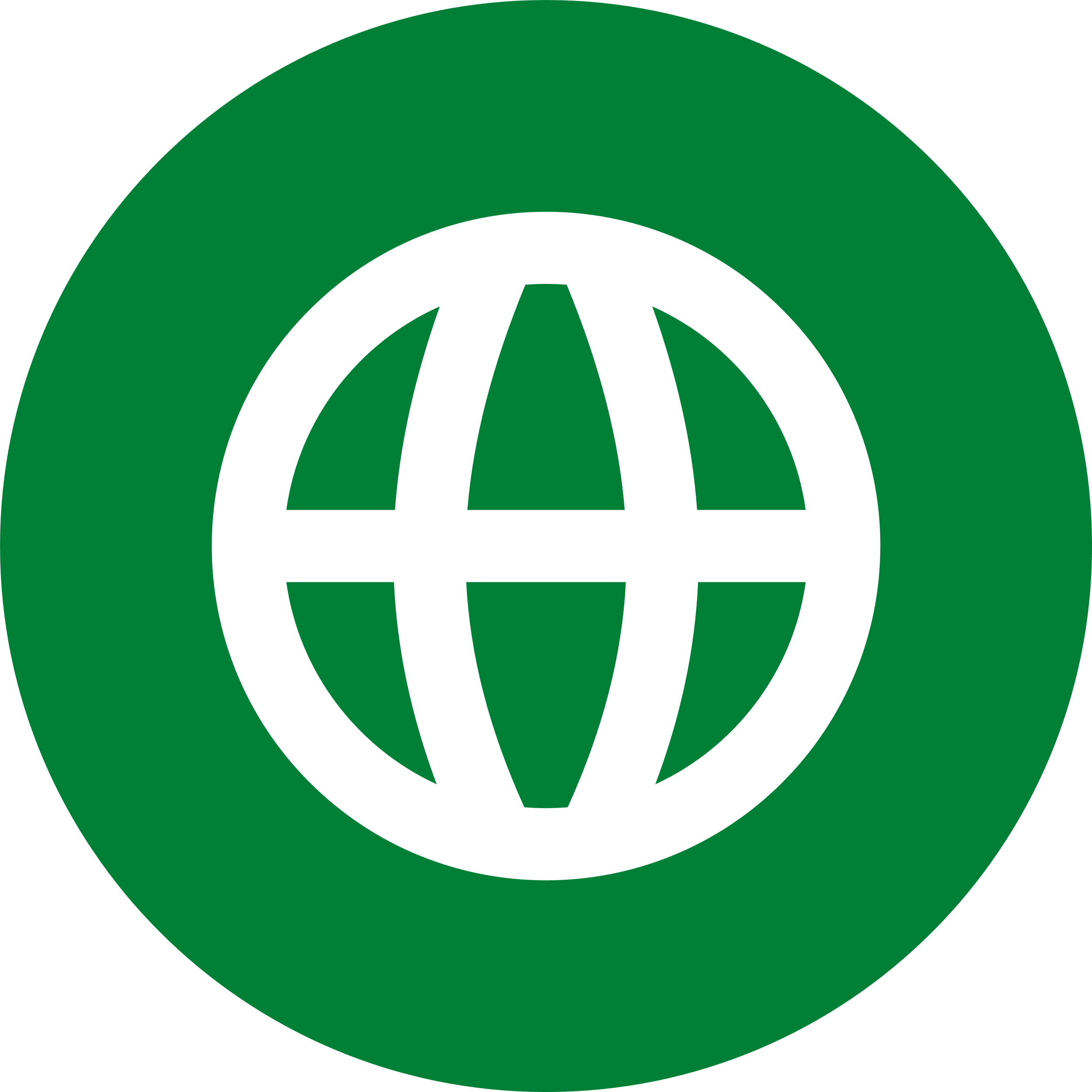 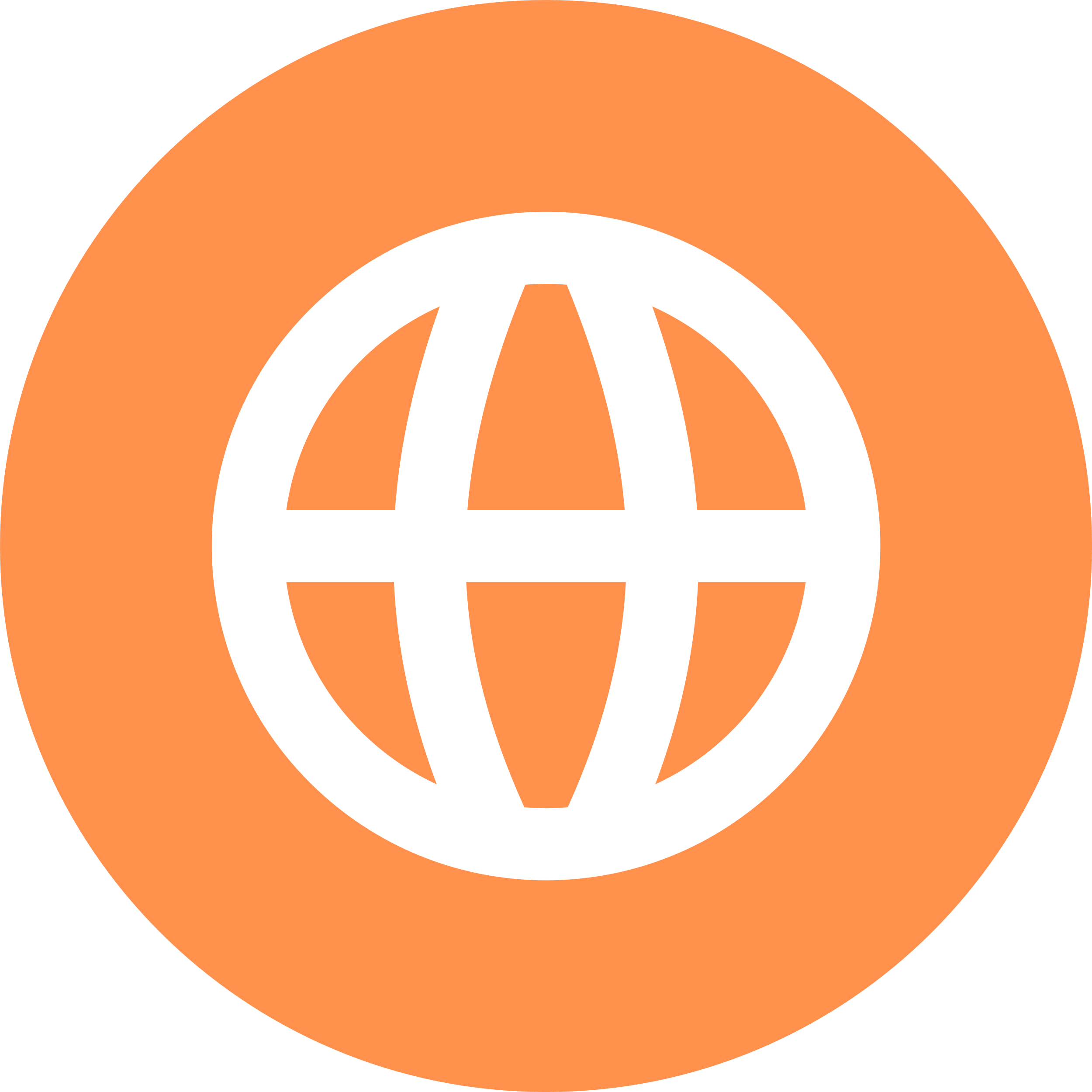 https://www.berkshirelsip.co.uk
https://www.oxfordshirelsip.co.uk
SHAPING THE FUTURE WORKFORCE
SHAPING THE FUTURE WORKFORCE
CONTACT US
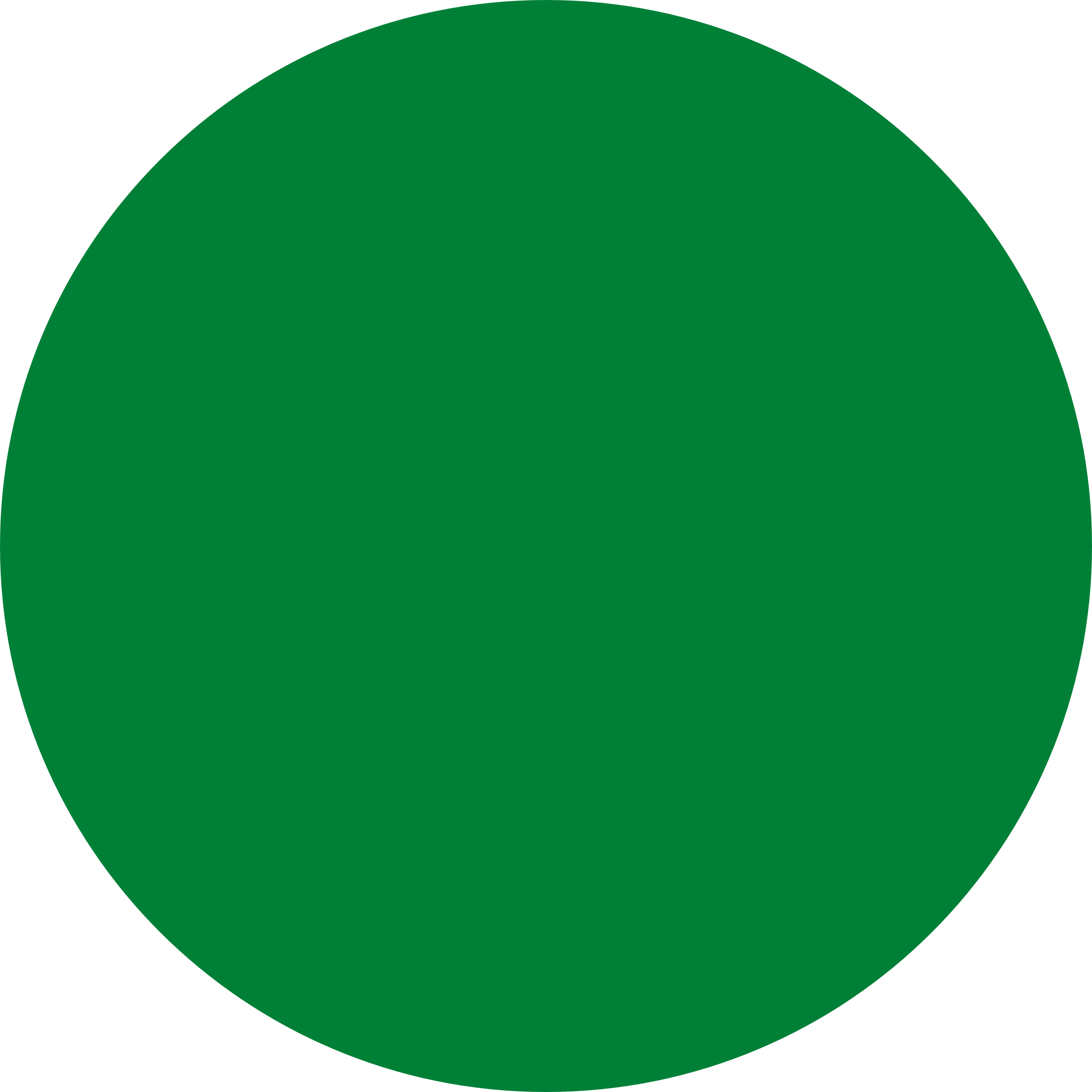 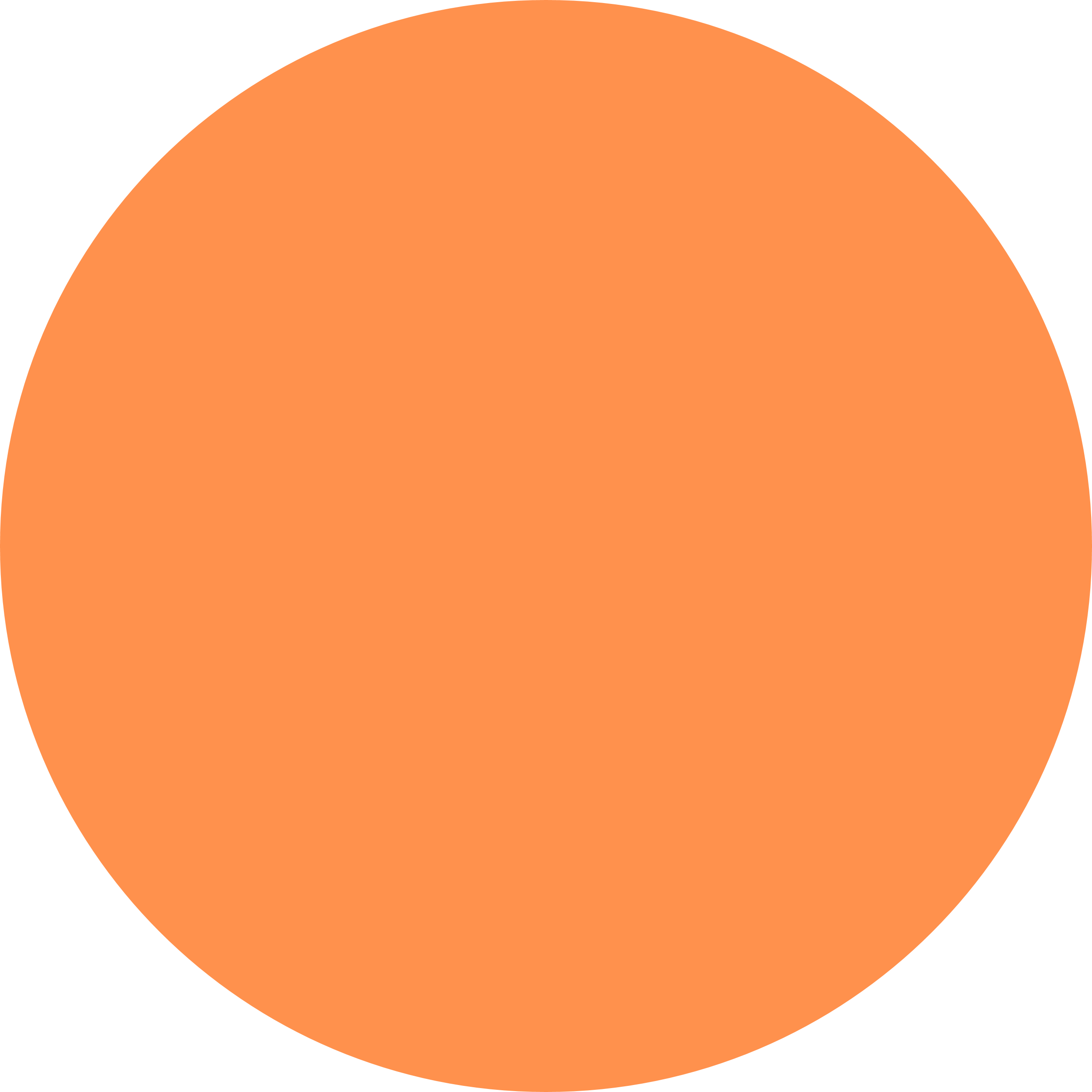 @BerksLsip
@OxLsip
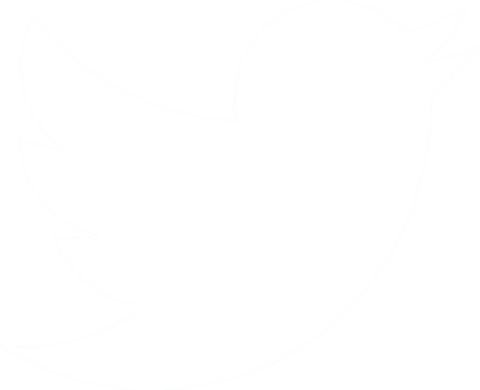 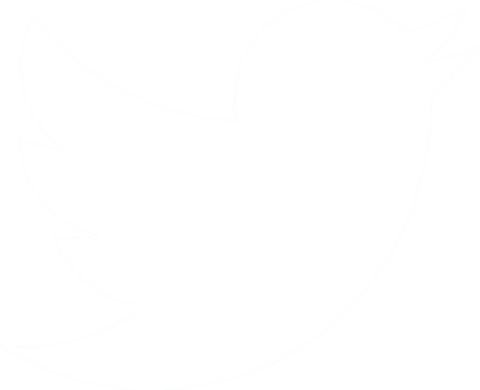 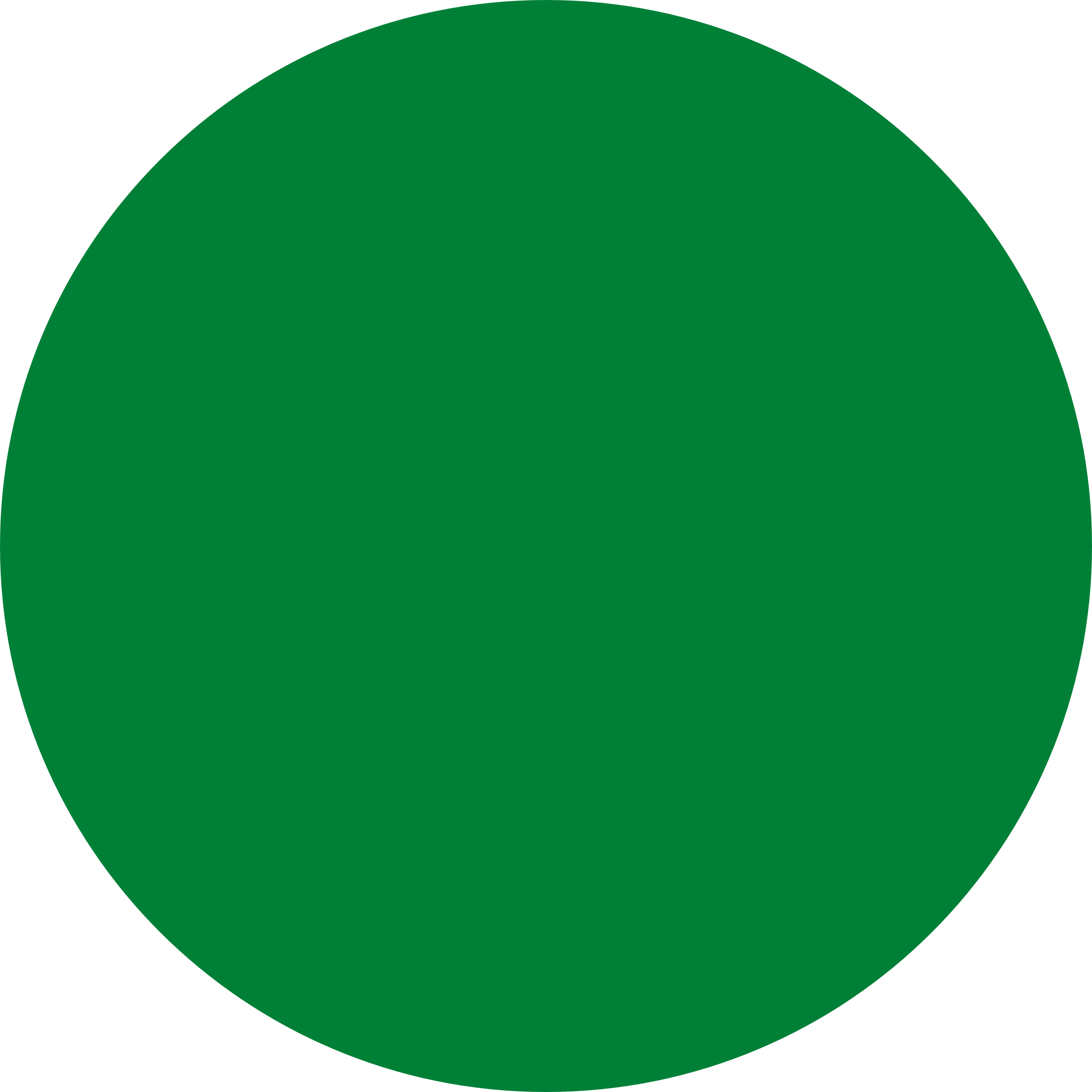 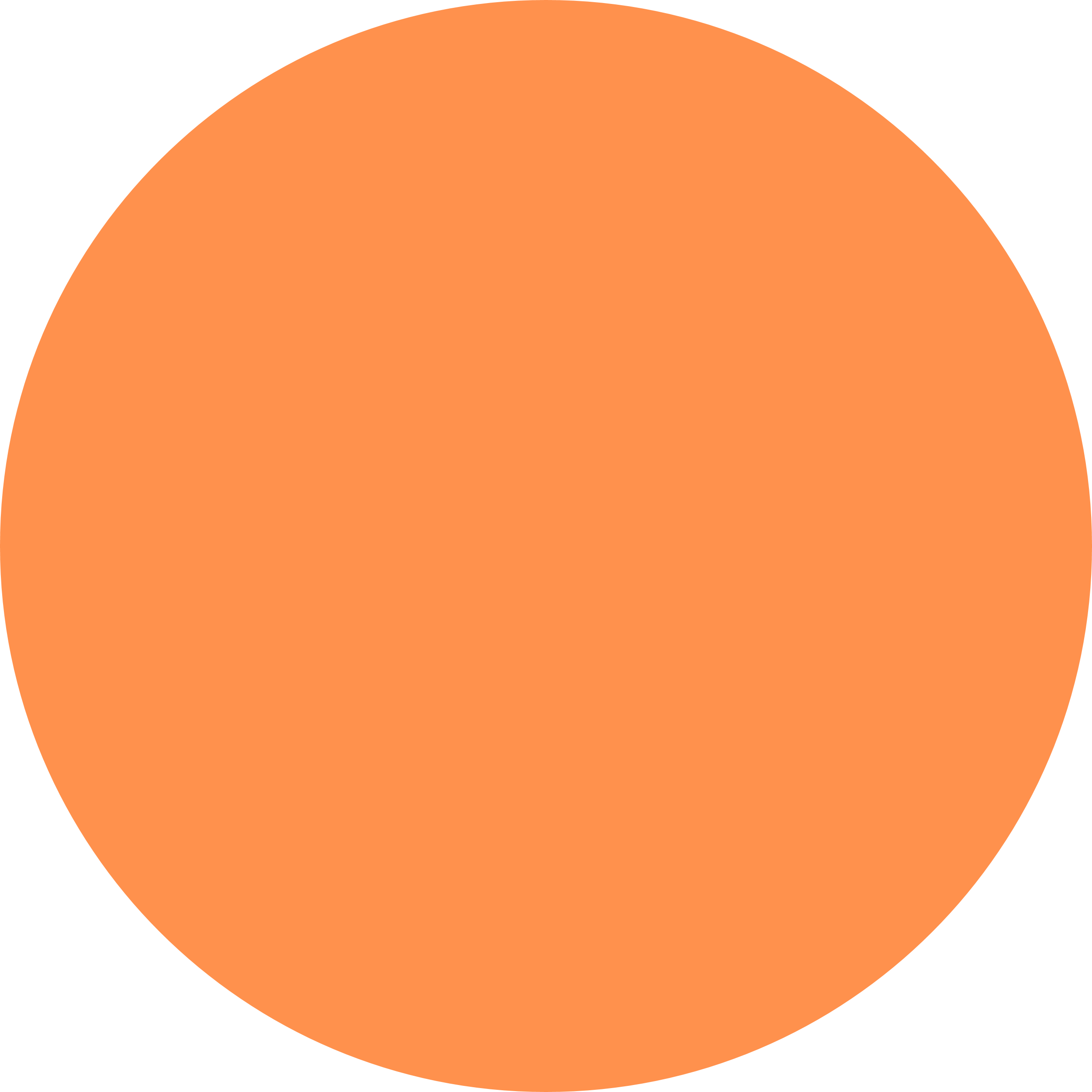 Berksire LSIP
Oxfordsire LSIP
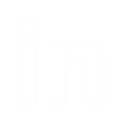 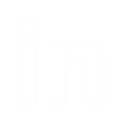